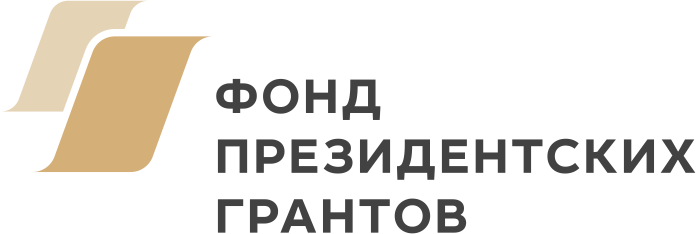 Реализация технологий смешанного обучения с использованием электронных форм учебников
Автор: Кудимова Наталья Вячеславовна
Вопросы вебинара
Основные модели смешанного обучения, реализуемые в современной школе
 Особенности моделей смешанного обучения
 Планирование урока в модели смешанного обучения
 Особенности использования электронных форм учебников в моделях смешанного обучения 
 Примеры уроков в моделях смешанного обучения
Смешать можно многое….
формальное и неформальное обучение
 электронные образовательные ресурсы и традиционные ресурсы для обучения
 сотрудничество в классе и вне класса
 цифровое и физическое пространство
…
Понятие смешанное обучение
Смешанное обучение – это сочетание индивидуального и он-лайн обучения, основывающееся на выборе соответствующей среды обучения в зависимости от желаемых результатов. 
Отличительной чертой смешанного обучения является сочетание индивидуального обучения с любыми другими методами и техниками преподавания
Компоненты смешанного обучения
Очное обучение, представляющее собой традиционный формат занятий в классе;
Самостоятельное обучение - включающее самостоятельную работу обучающихся: поиск материалов в учебниках, пособиях, сети Интернет и т.д
Онлайн обучение, например, с помощью сред дистанционного обучения, вебинаров, онлайн конференций, скайп, вики сред и др.
Трудности по реализации ЭО и ДТ
Ограниченное количество техники
Проблемы с доступом к сети Интернет
Соблюдение СанПин
Отсутствие готовых практик
Необходимость в дополнительной подготовке к таким урокам
Отсутствие технических специалистов на уроках
Модели смешанного обучения
Новый профиль
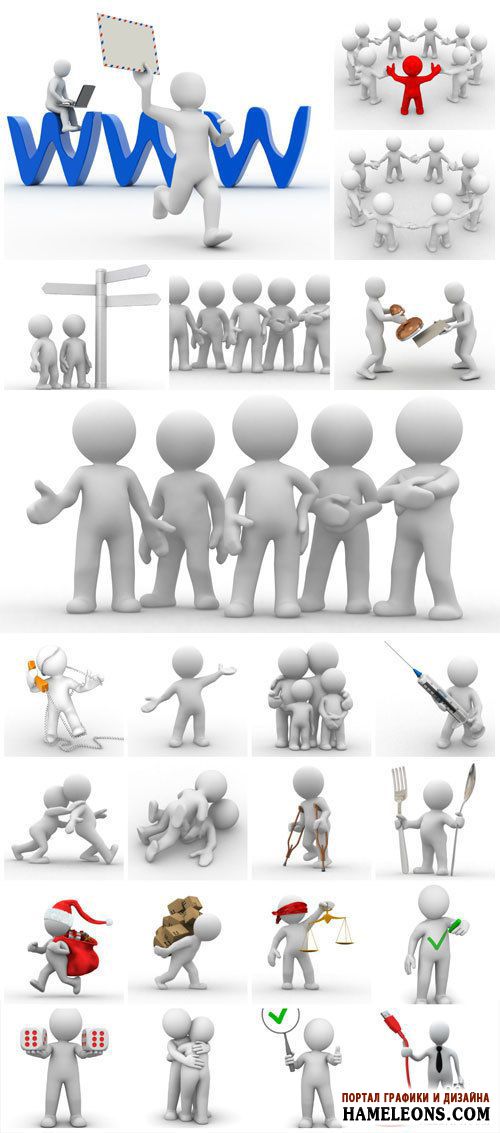 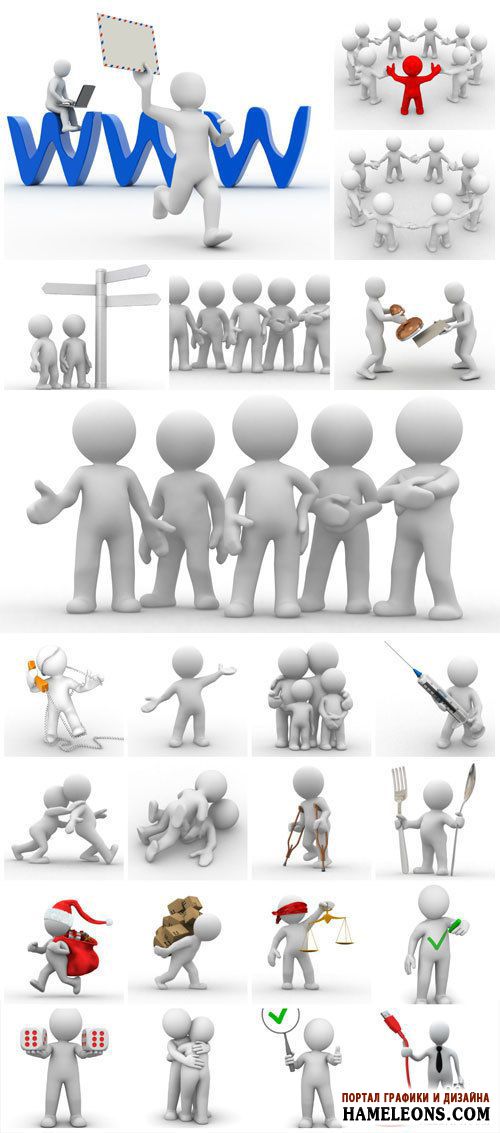 10 «А»
10 «Б»
Новый профиль
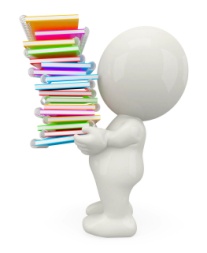 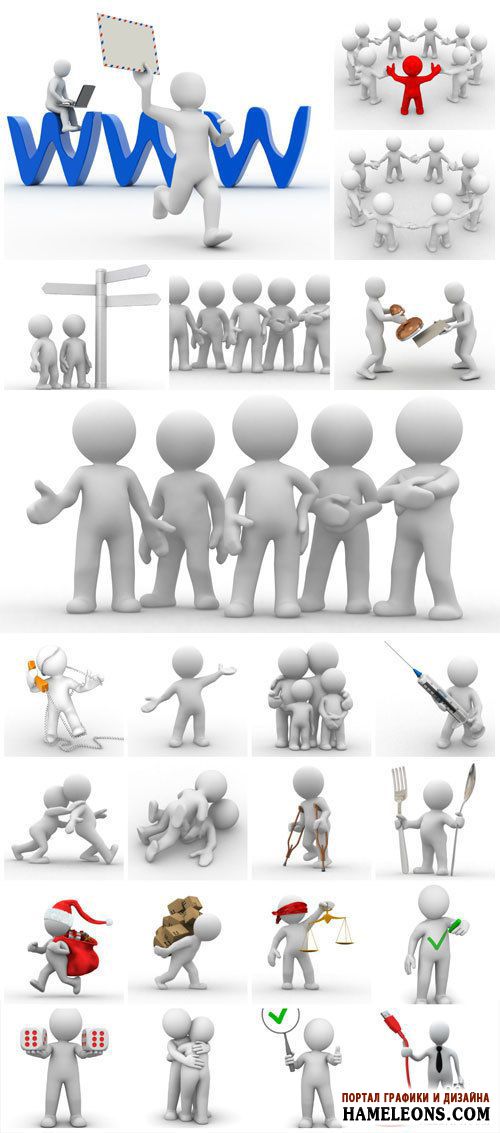 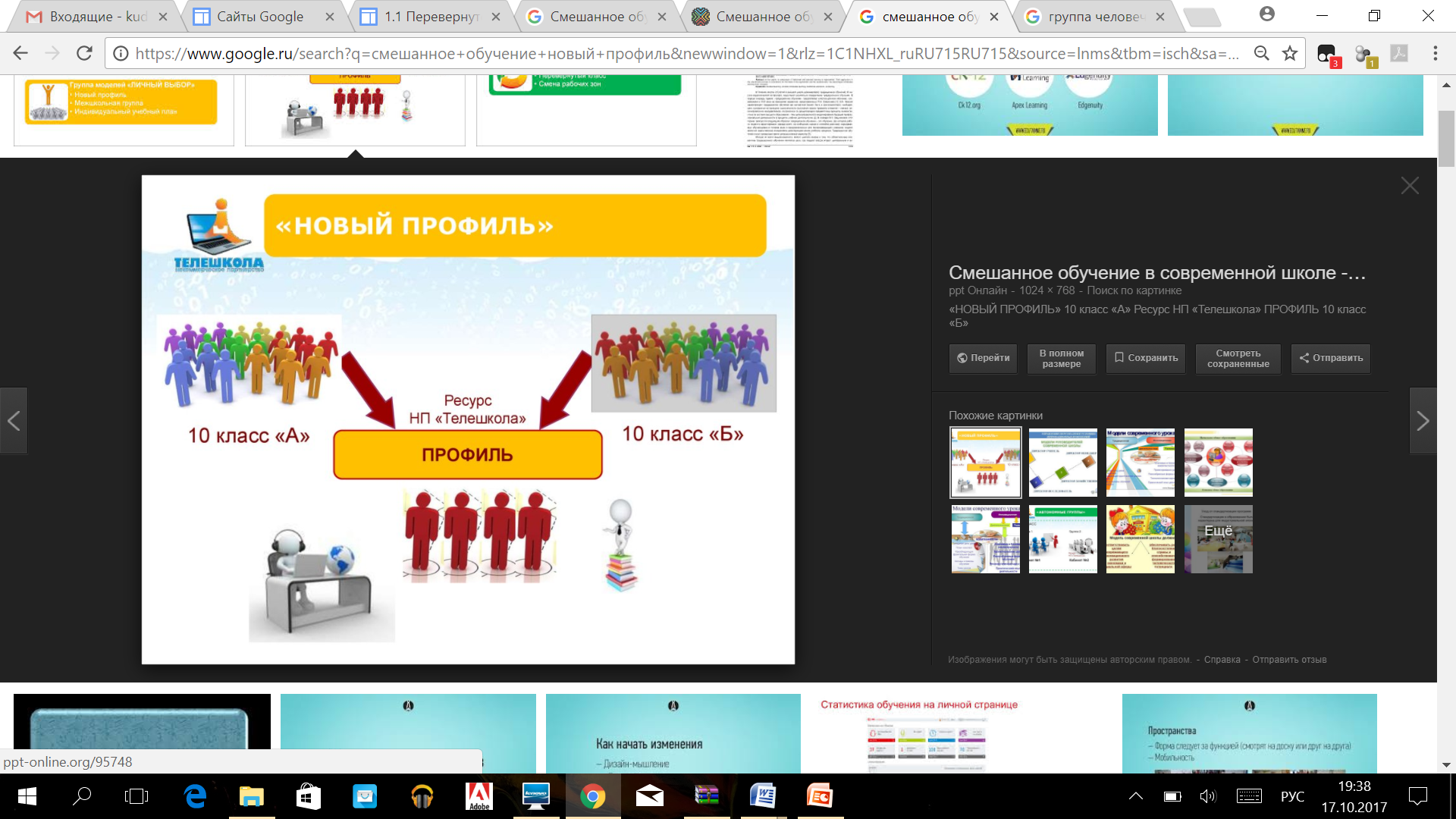 Данная позволяет формировать новый профиль по определенным школой критериям, в него включаются группы учащихся из классов одной параллели.
Выбранные предметы нового профиля изучаются онлайн, остальные занятия проходят в обычном для школы режиме.
[Speaker Notes: Зона ответственности на период обучения распределяется между родителями и ОУ в зависимости от места пребывания ученика.]
Межшкольная группа
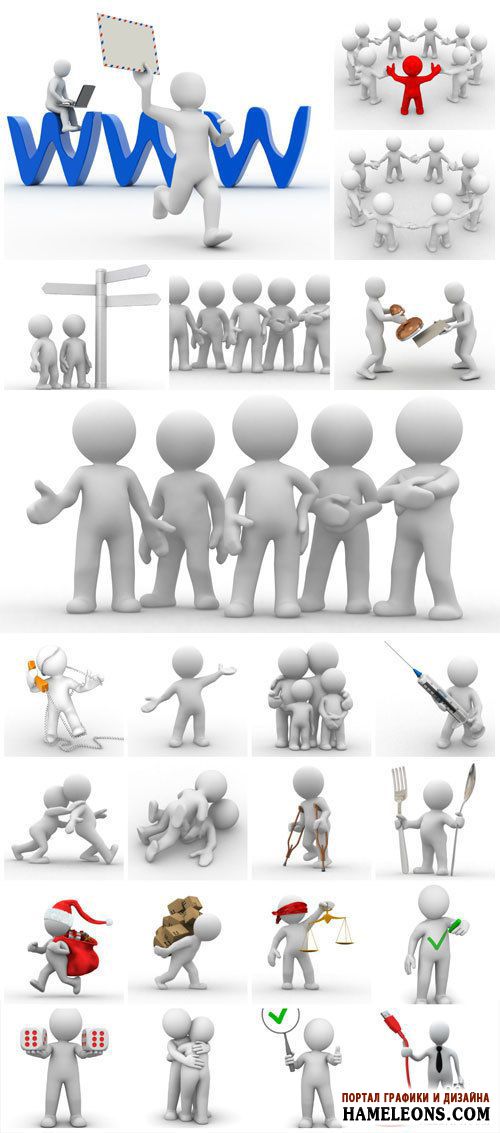 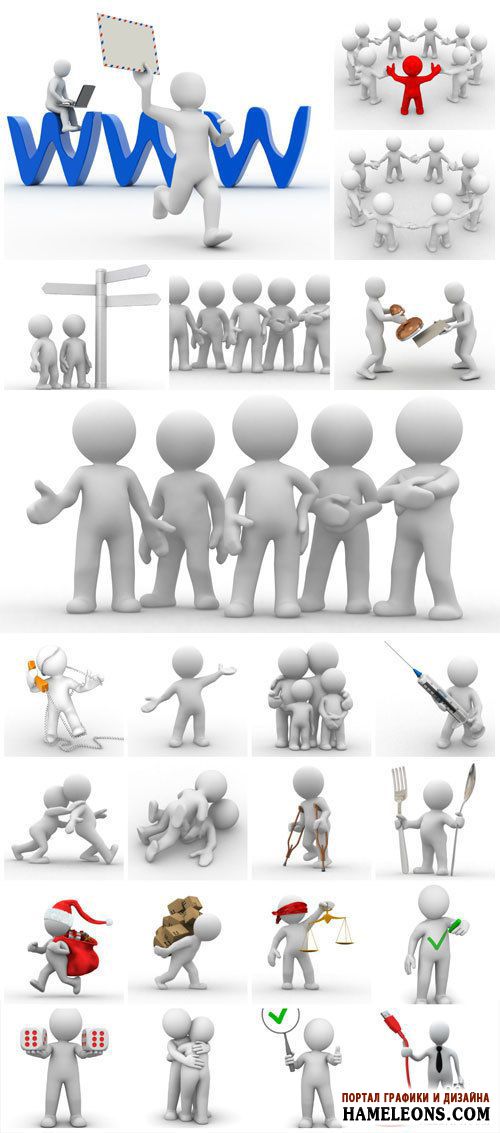 Школа  №1
Школа № 2
Межшкольная группа
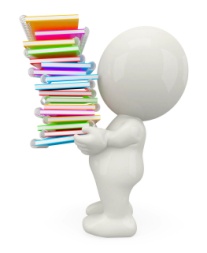 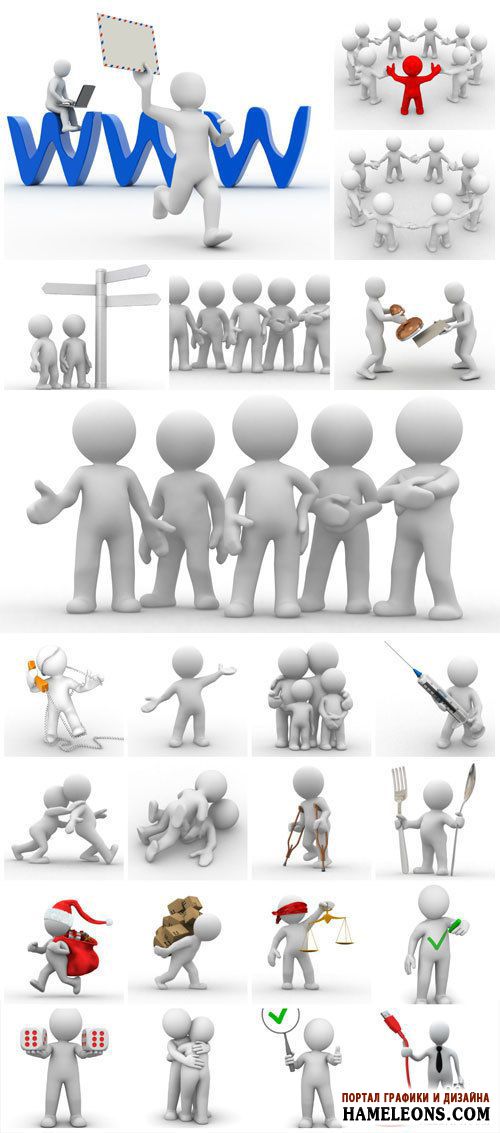 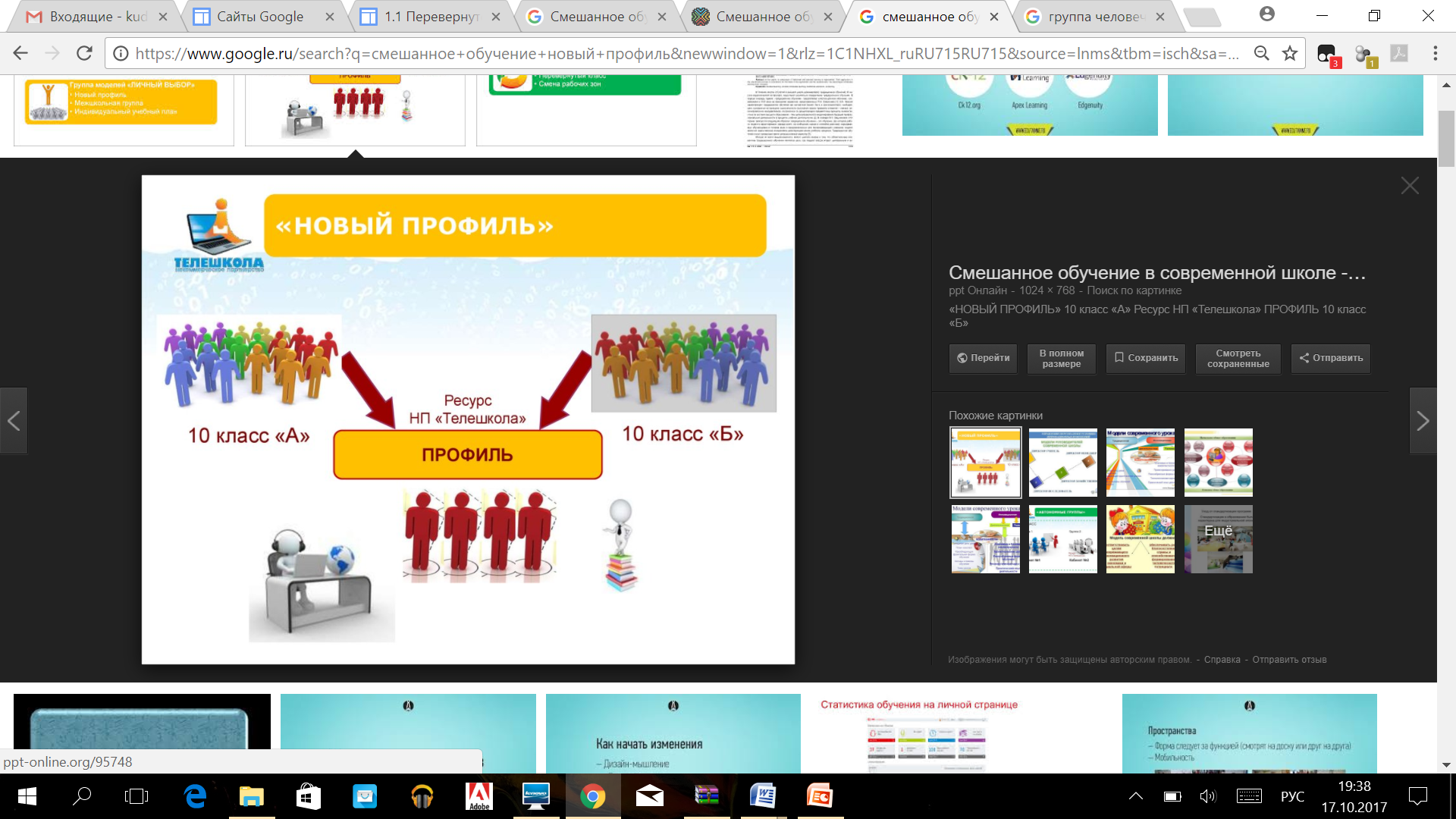 «Межшкольная группа» формируется из учащихся различных школ, изъявивших желание изучать тот или иной предмет в рамках основного или дополнительного образования.
[Speaker Notes: Часто высокую заинтересованность в такой модели высказывают родители одарённых детей, которые, в силу своих способностей, могут в 2―3, а иногда и в 4 раза быстрее одноклассников освоить учебную программу. Освободившееся время они могут потратить на самореализацию в различных сферах своих интересов.]
Индивидуальный учебный план
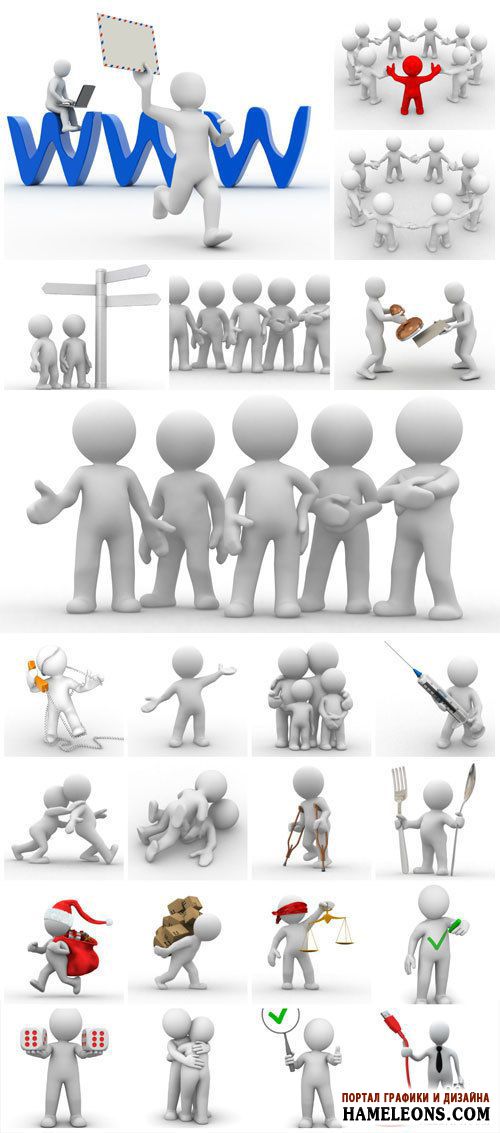 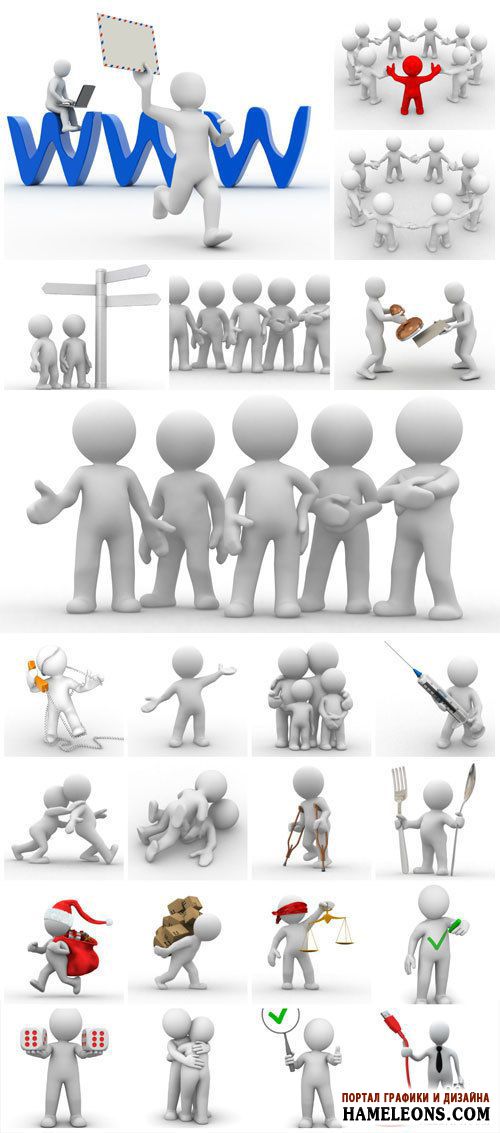 Параллель класса
Предметные учебные группы
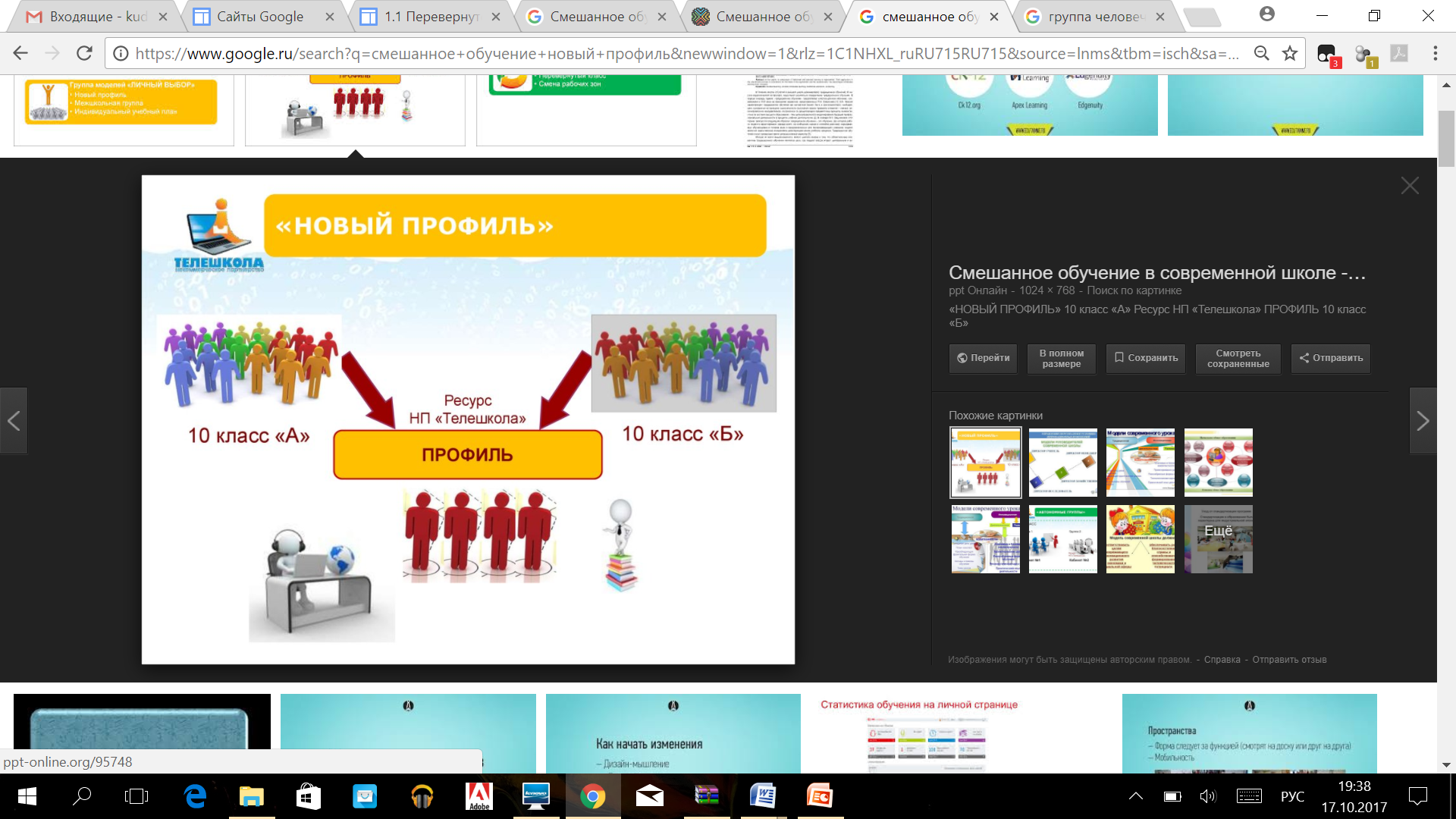 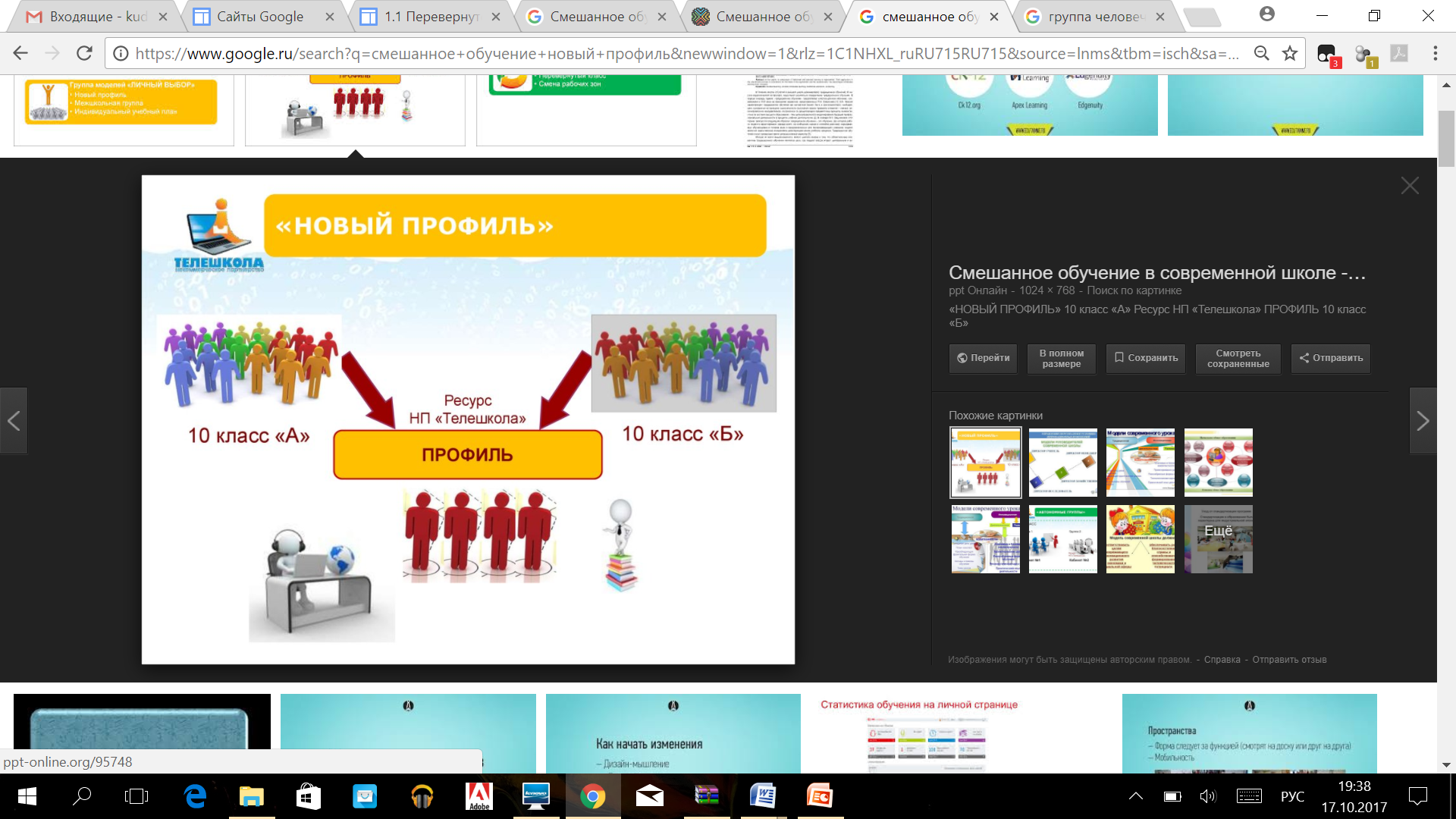 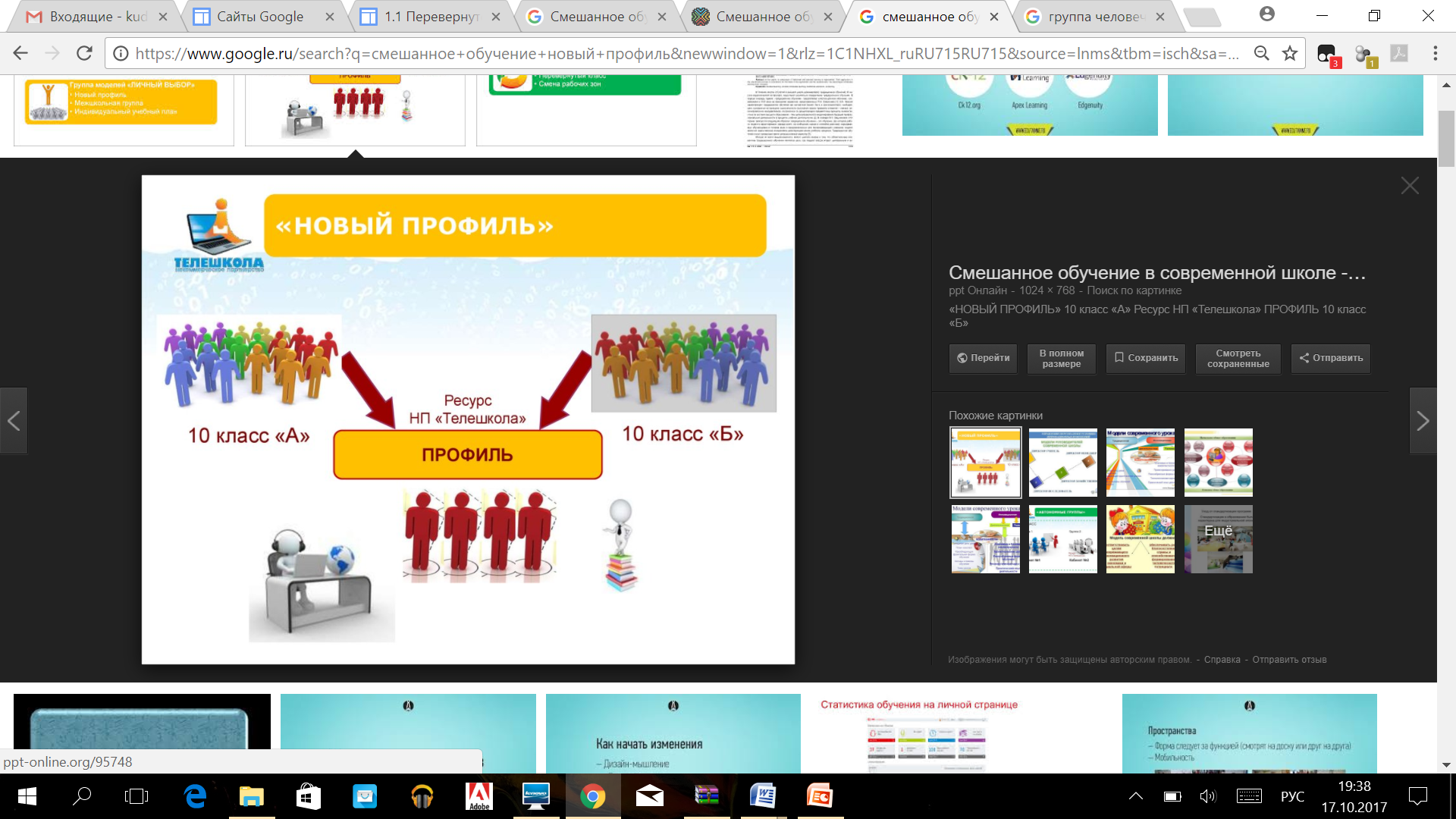 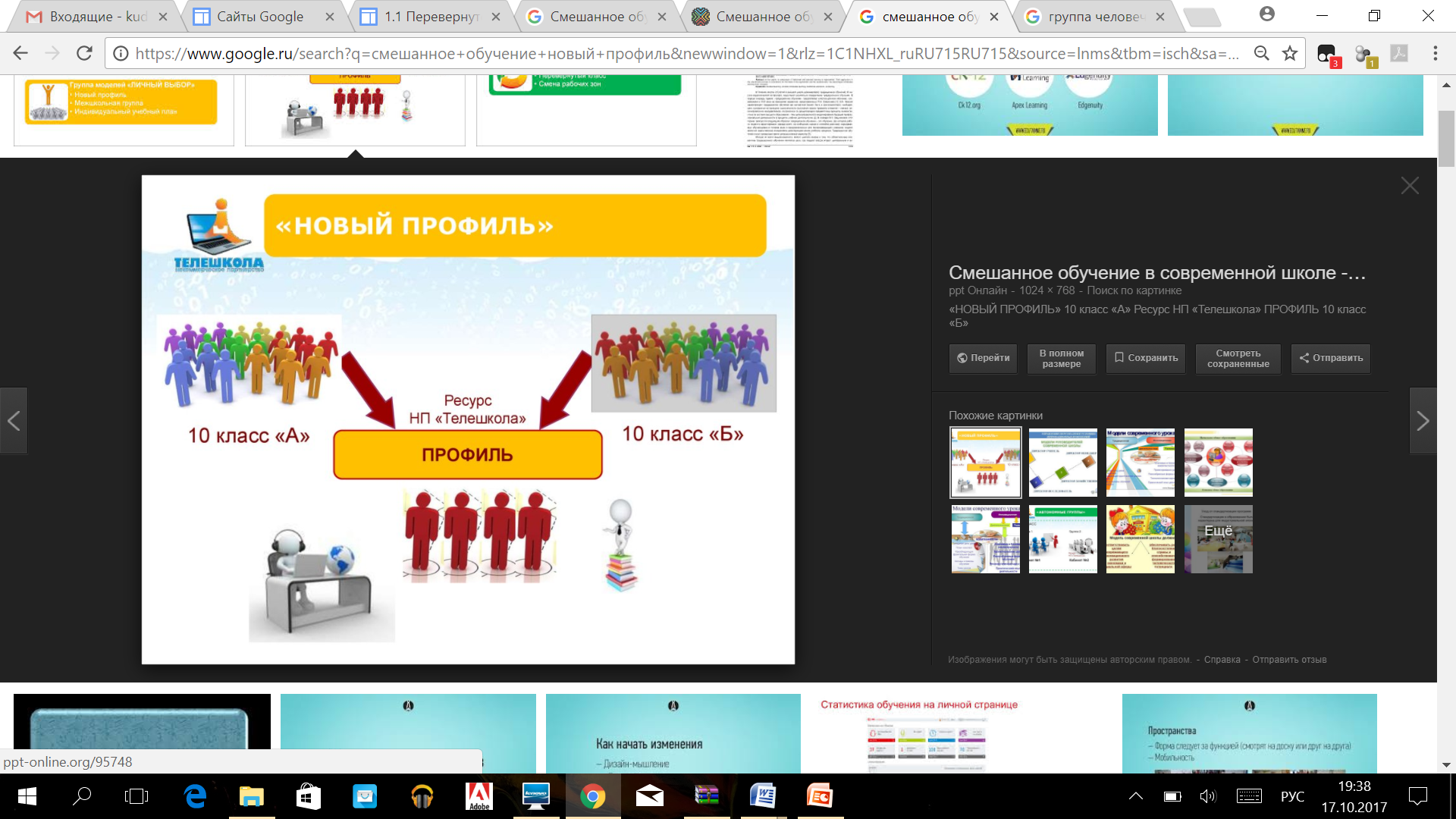 При составлении индивидуального учебного плана расписание оптимизируется для каждого ученика с учетом его образовательных потребностей.
Группа учащихся, занимающихся по модели ИУП, создается на базе малых групп сотрудничества со сменным составом учащихся.
[Speaker Notes: Формирование таких групп может происходить следующим образом. Например, в школах возникает ситуация, когда открыть предметную группу в соответствии с образовательными потребностями учащихся не представляется возможным из-за ее малочисленности (менее 10 человек). В таких случаях создается межшкольная учебная группа дистанционного обучения, включающая в себя как учащихся из школ, которые уже работают по ИУП, так и учащихся из других образовательных организаций данного или иных муниципальных образований, где еще не внедрена эта модель обучения.]
Автономная группа
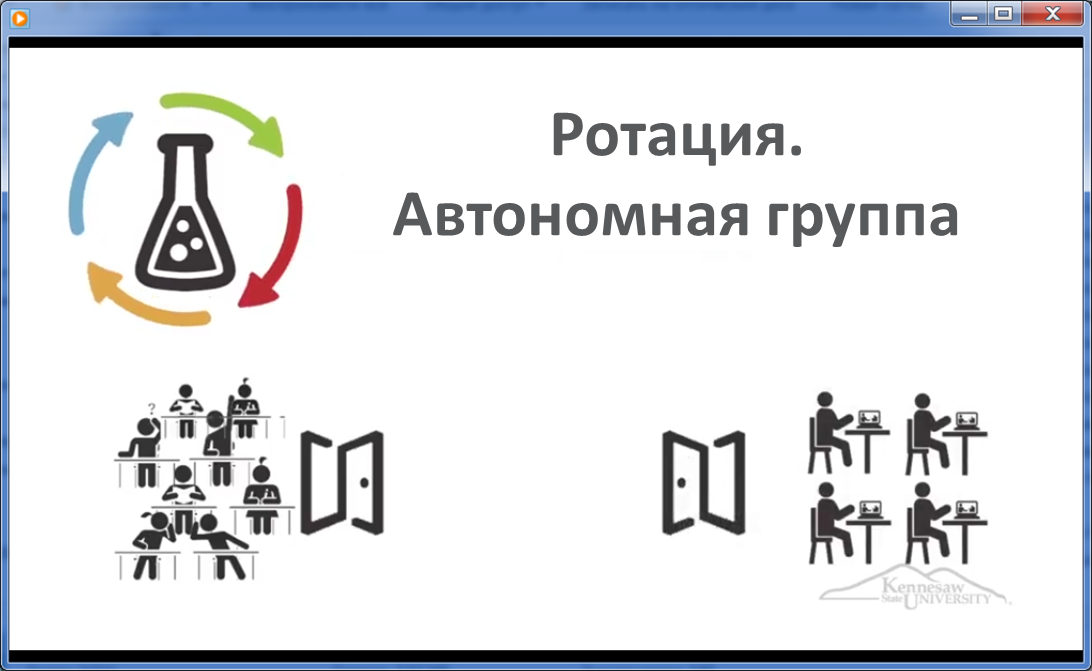 Класс делится на группы, в одной из которых основное обучение ведётся онлайн, а очный компонент используется для консультирования — группового или индивидуального. 
Возможен перенос зоны онлайн-обучения в компьютерный класс. В этом случае понадобится ассистент (тьютор), который бы наблюдал за автономной группой.
Перевернутый класс
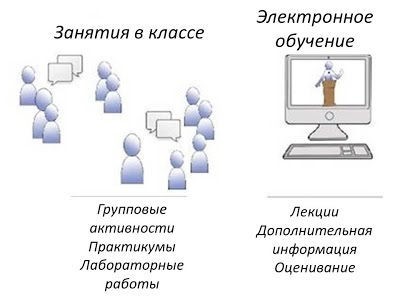 В данном случае ни специального зонирования, ни специальных требований к организации учебной деятельности нет, так как в классе реализуется очный компонент смешанного обучения, а онлайн-обучение происходит дома в режиме самостоятельной работы на компьютере.
Смена рабочих зон
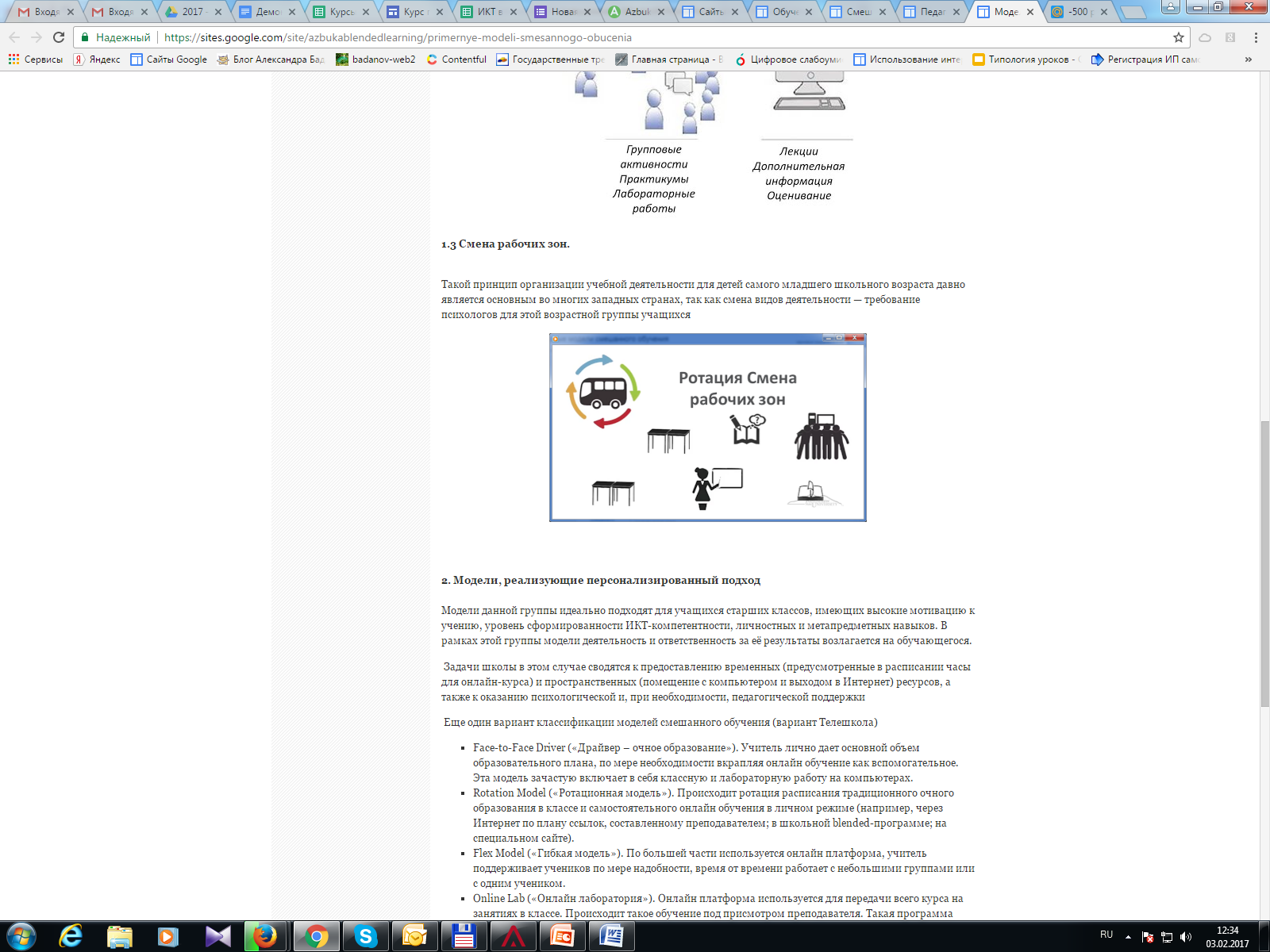 Модель может быть реализована как для одного класса, так и для всей параллели. Учащиеся делятся на несколько групп и распределяются по зонам:
А) Зона работы онлайн (индивидуальная работа по инструкции учителя)Б) Зона работы в группах (групповая работа по инструкции учителя)
​Оптимальное количество зон – не более 4-x. Для начальной школы рекомендовано включать в зонирование пространство для отдыха.
[Speaker Notes: Такой принцип организации учебной деятельности для детей самого младшего школьного возраста давно является основным во многих западных странах, так как смена видов деятельности — требование психологов для этой возрастной группы учащихся]
ВАЖНО: Взаимодействие!
Взаимодействие учитель - ученик (обмен электронными сообщениями, объявления, дискуссии, мини лекции)
Взаимодействие ученик-ученик (дискуссии, групповая работа, взаимооценка работ и др.)
Взаимодействие ученик - учебный материал (материал для чтения, электронные учебники, пособия и материалы курса)
[Speaker Notes: Важным элементом  всех моделей смешанного обучения, является интерактивное взаимодействие, которое может осуществляться по следующим схемам:]
Возможности ЭФУ
Место ЭФУ в смешанном обучении
Взаимодействие учитель - ученик
Формирование групповых (индивидуальных) заданий для учащихся, привязанных к параграфу ЭФУ
Возможность задать вопрос учителю непосредственно в ЭФУ
Добавление к учебнику ссылок на ЭОР, расширяющие возможности ЭФУ (общие, групповые, индивидуальные) 
Организация фронтальных (групповых) дискуссий с привязкой к параграфу ЭФУ
Взаимодействие ученик - ученик
Организация групповых обсуждений непосредственно с привязкой к параграфу ЭФУ
Возможность организовать групповое обучение, когда учащиеся выполняют роль тьютора (наставника) в изучении той или иной темы
Организация проектной деятельности (обмен ссылками на источники, на продукты совместной деятельности и т.д.)
Размещение работ, созданных с использованием сетевых сервисов (ребусы, кроссворды и т.д.) с возможностью выполнить задание другими учащимся
Взаимодействие ученик – учебник
Использование системы закладок. Например:
Синяя: Ключевые слова изучаемой темы
Желтая: Связь с другими предметными областями
Красная: Вопросы (проблемы) возникающие по ходу изучения темы
Зеленая: Наиболее интересные моменты (гипотезы, ситуации) темы
Добавление ссылок на интересные материалы по изучаемым темам
Прикрепление работ в электронном виде к параграфам учебника
Примеры уроков
Перевернутый класс
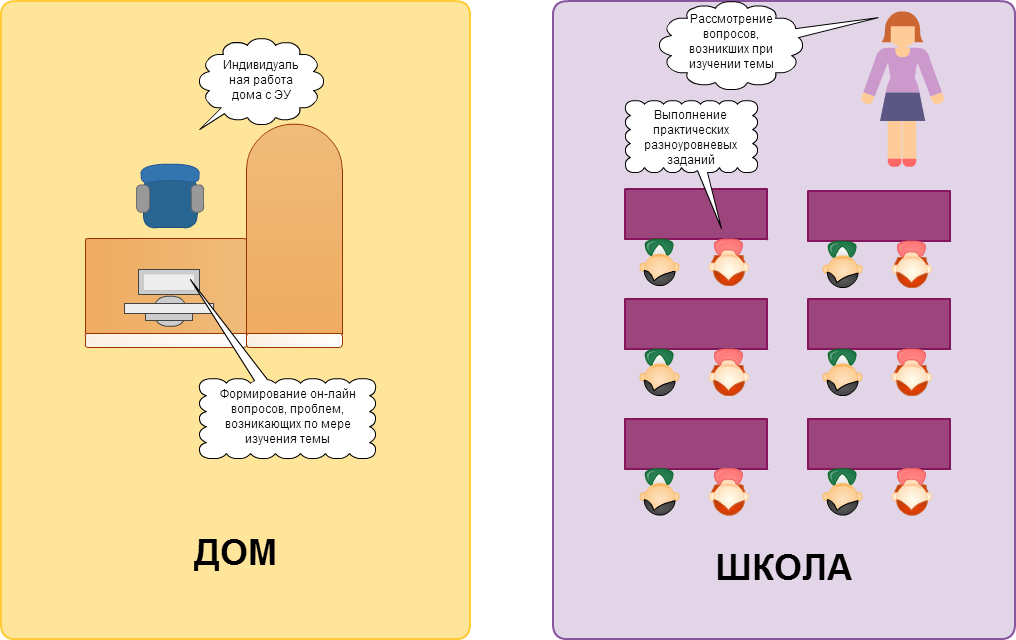 Математика, 6 класс «НОД»
Математика, 6 класс «НОД»
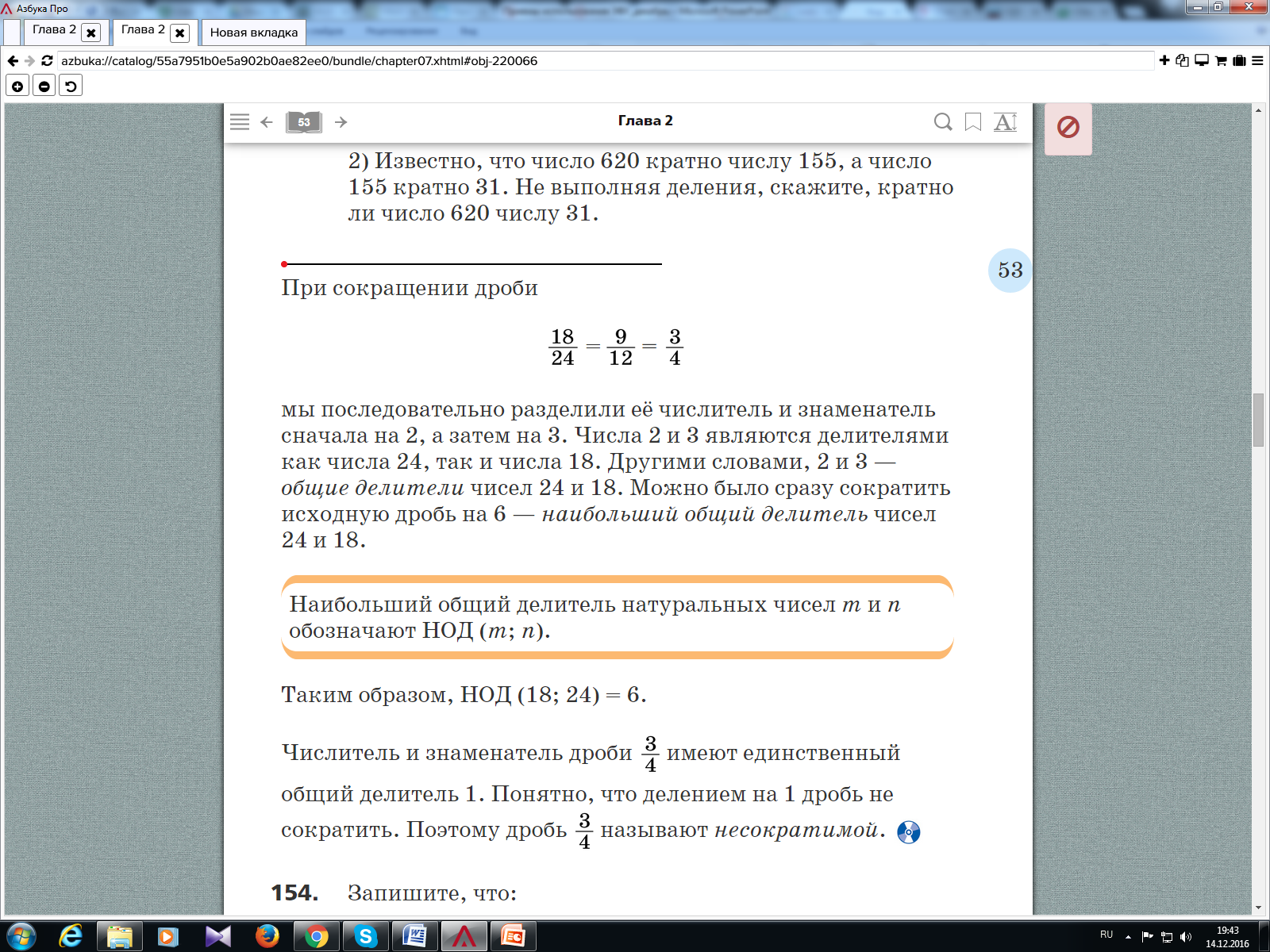 Математика, 6 класс
Сильная группа
Самостоятельная работа по изучению Алгоритма Евклида
Сравнение двух алгоритмов нахождения НОД
Слабая группа
Работа с учителем по отработке навыков нахождения НОД
Работа с учебником
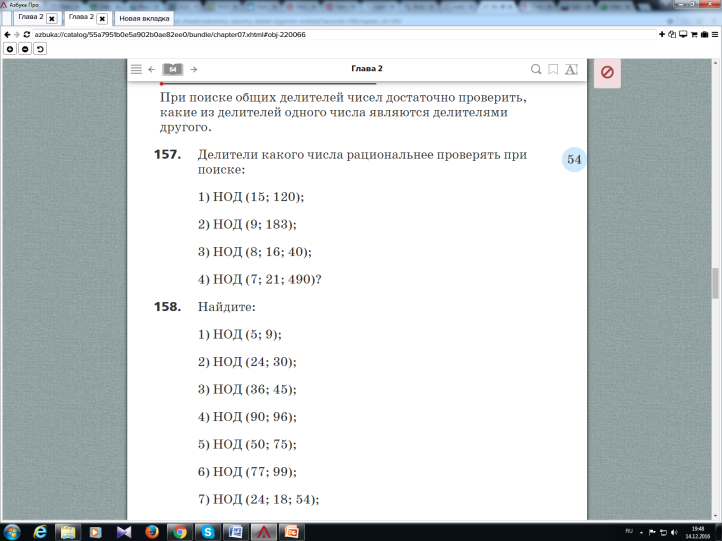 Химия, 8 класс
Тема урока «Массовая доля вещества в растворе»
Дома: Чтение параграфа с созданием заметок («+» - мне все понятно, «-» - я не знаю как это сделать, «?» – хочется узнать об этом подробнее и т.д.)
В помощь изучения видеоурок
Блог класса для формирования вопросов
Химия, 8 класс
Проверка знаний для сильной группы
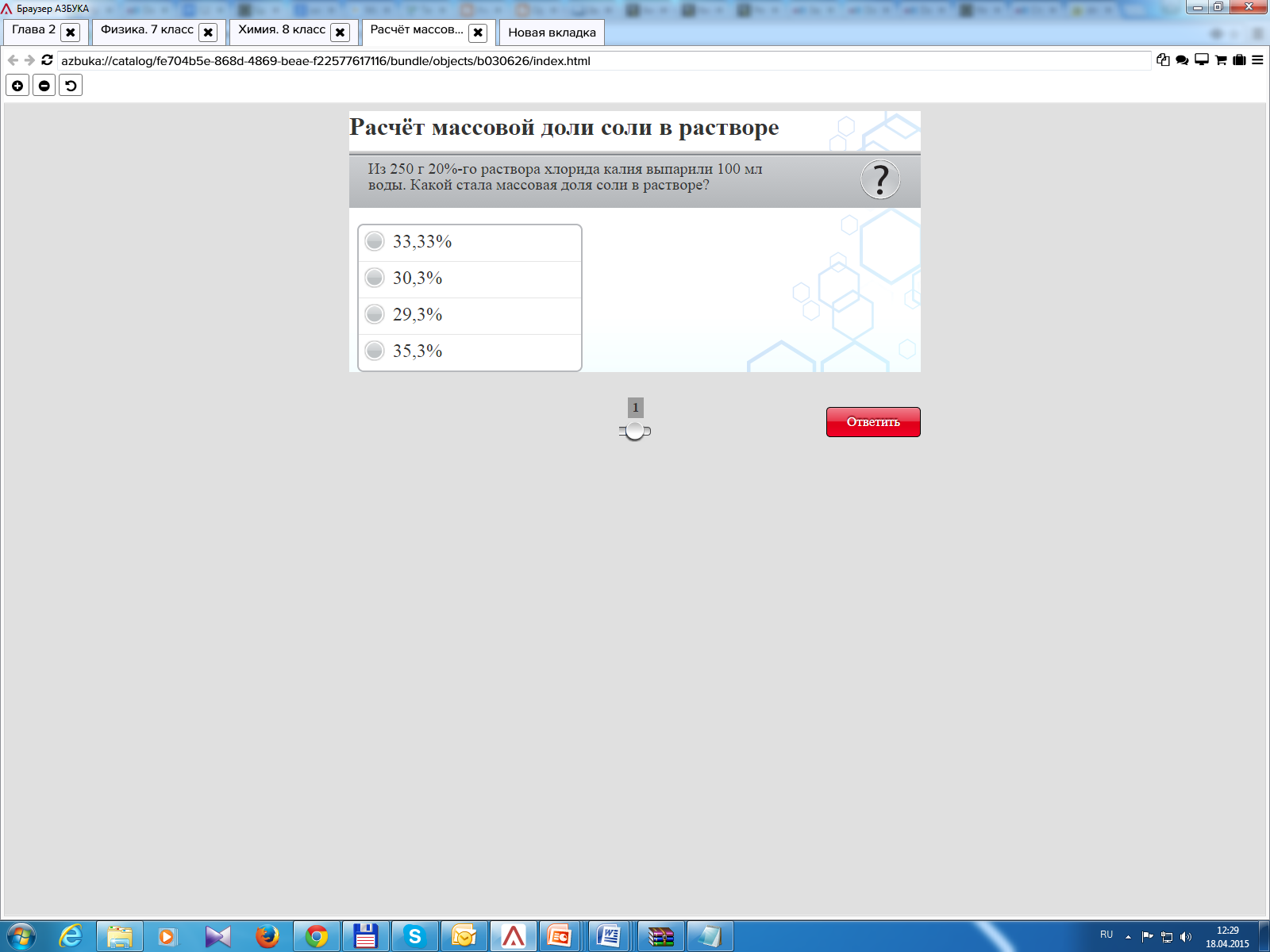 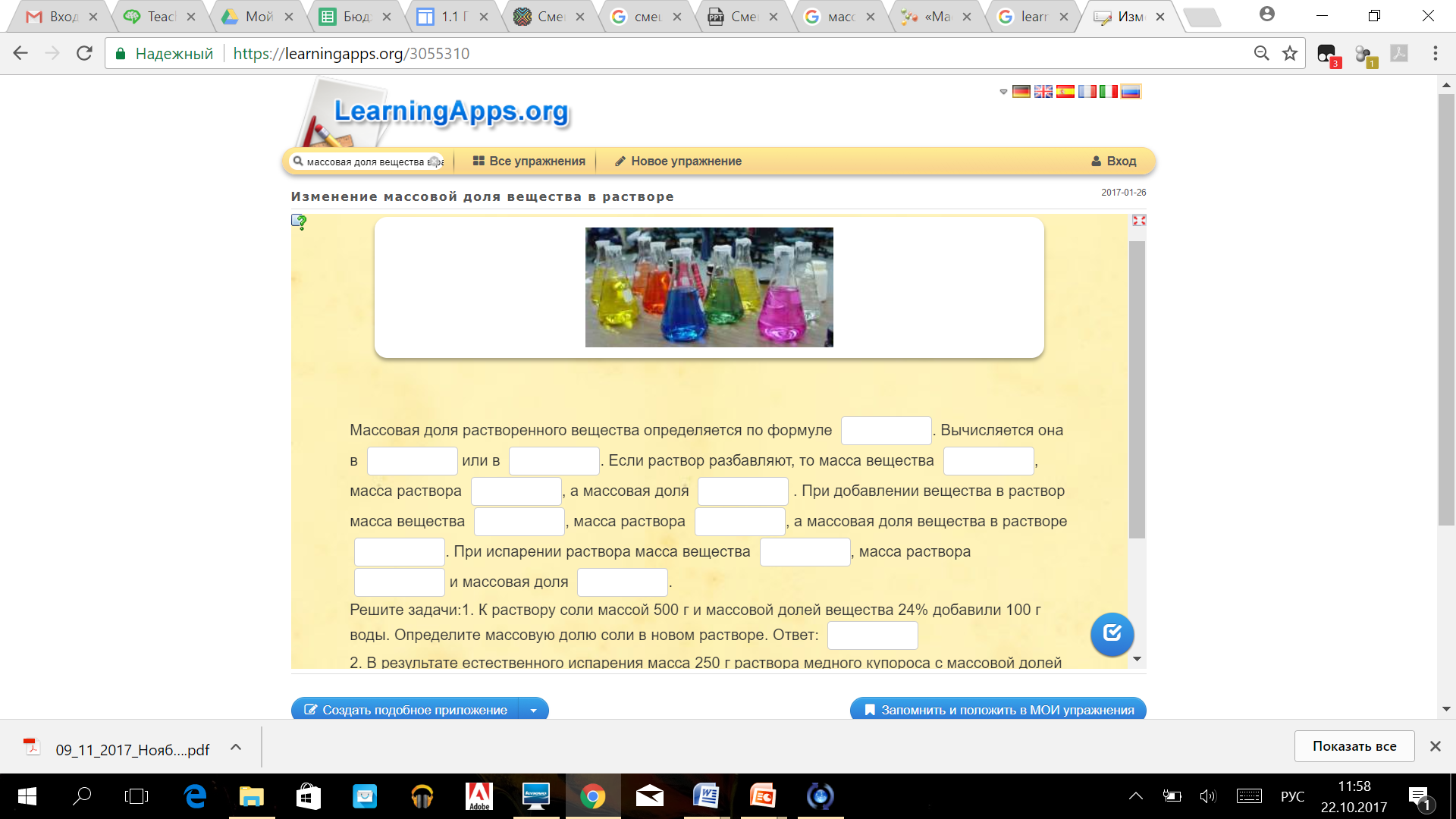 Химия, 8 класс
Работа учащихся по индивидуальным рабочим листам
Работа учителя со слабой группой
Решение задач
Объяснение материала
Поиск ответов на проблемные вопросы: Что вы понимаете под термином «чистое вещество»? И т.д.
Решение задач
Подведение итогов урока
Смена рабочих зон
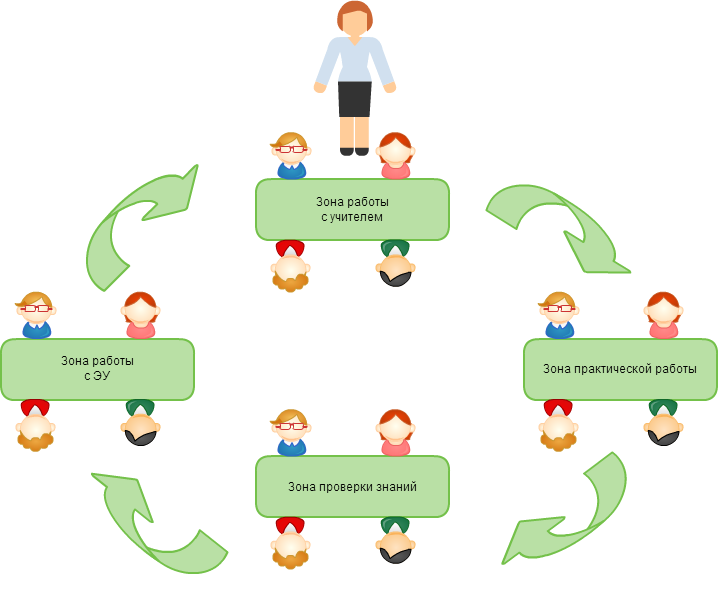 Биология, 5 класс, Тема  урока «Три среды обитания»
Задание: прочитать текст учебника, познакомиться с медиаобъектами и выделить характеристики вашей среды обитания. Заполнить таблицу
Зона работы с учебником
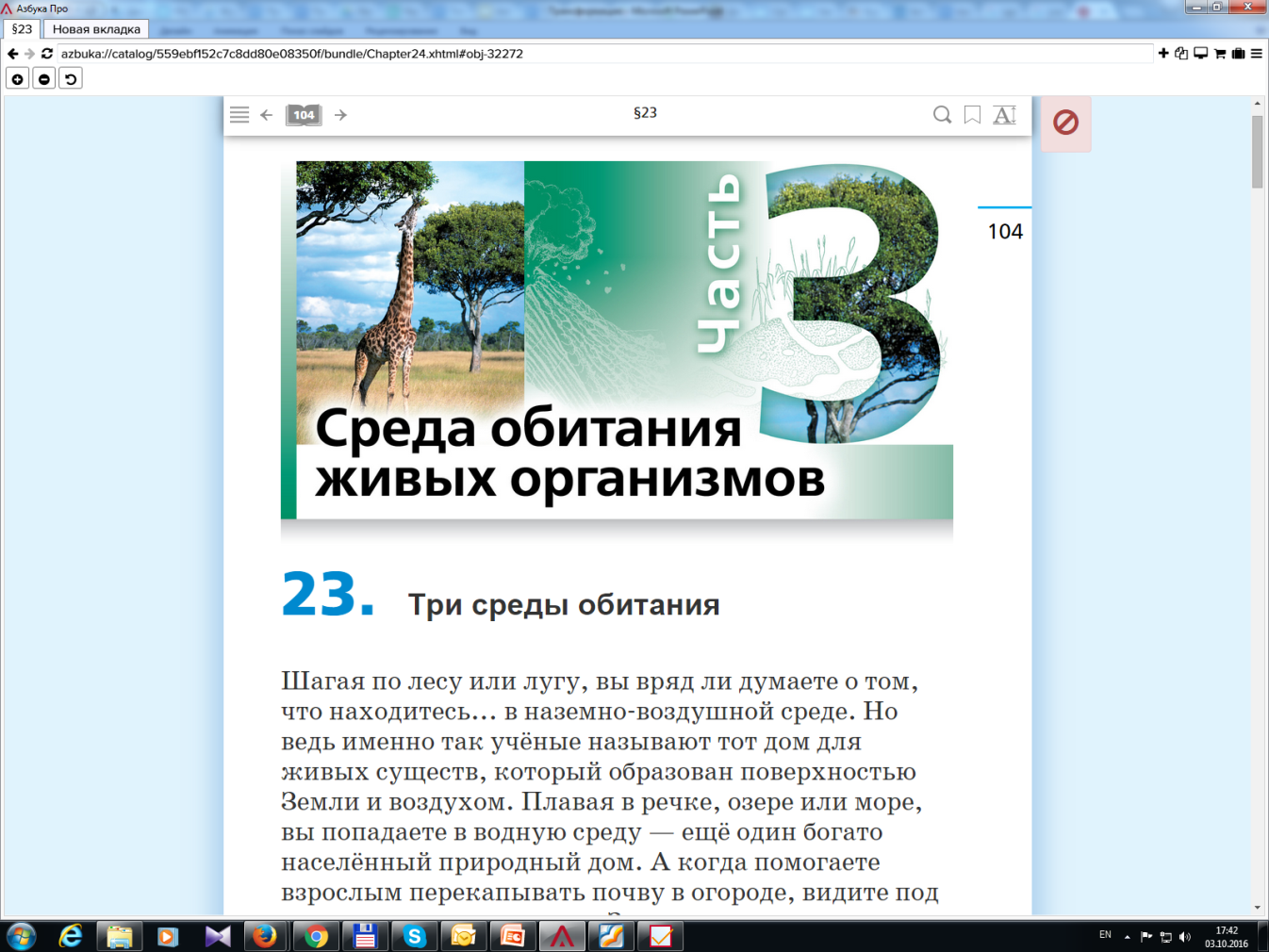 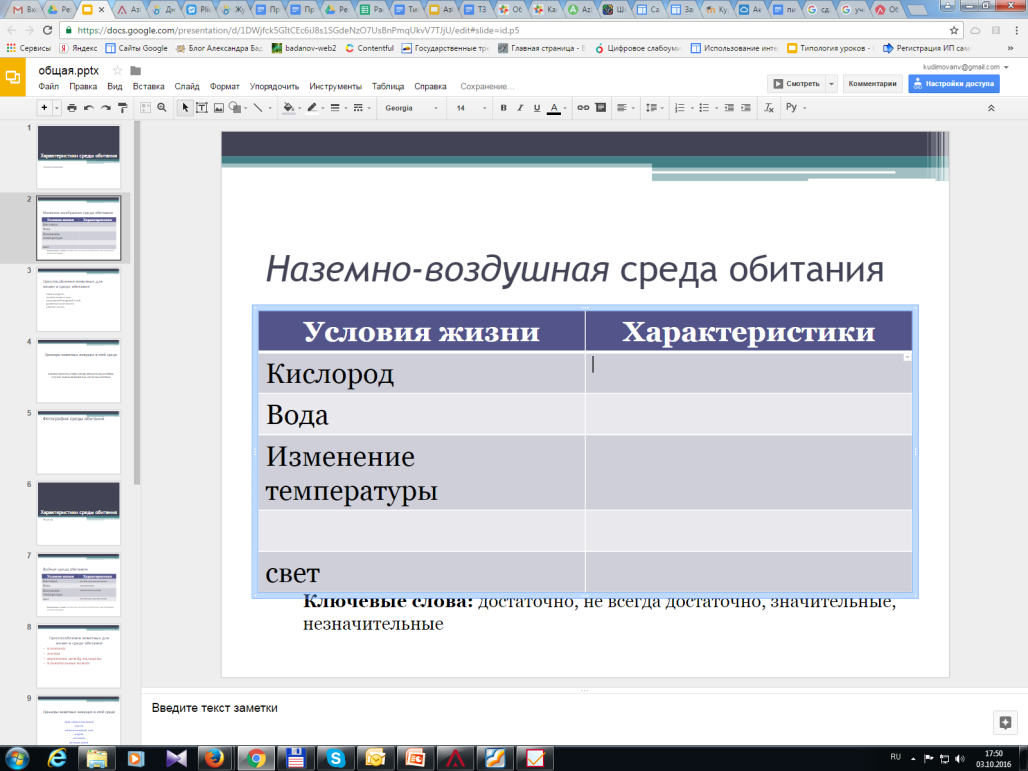 Биология, 5 класс, Тема  урока «Три среды обитания»
Задание: выделить представителей животного мира, проживающие в вашей среде обитания и интересные факты о них
Зона работы с QR кодами
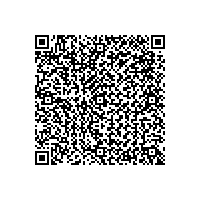 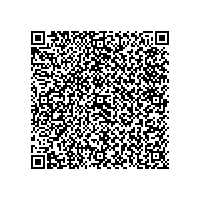 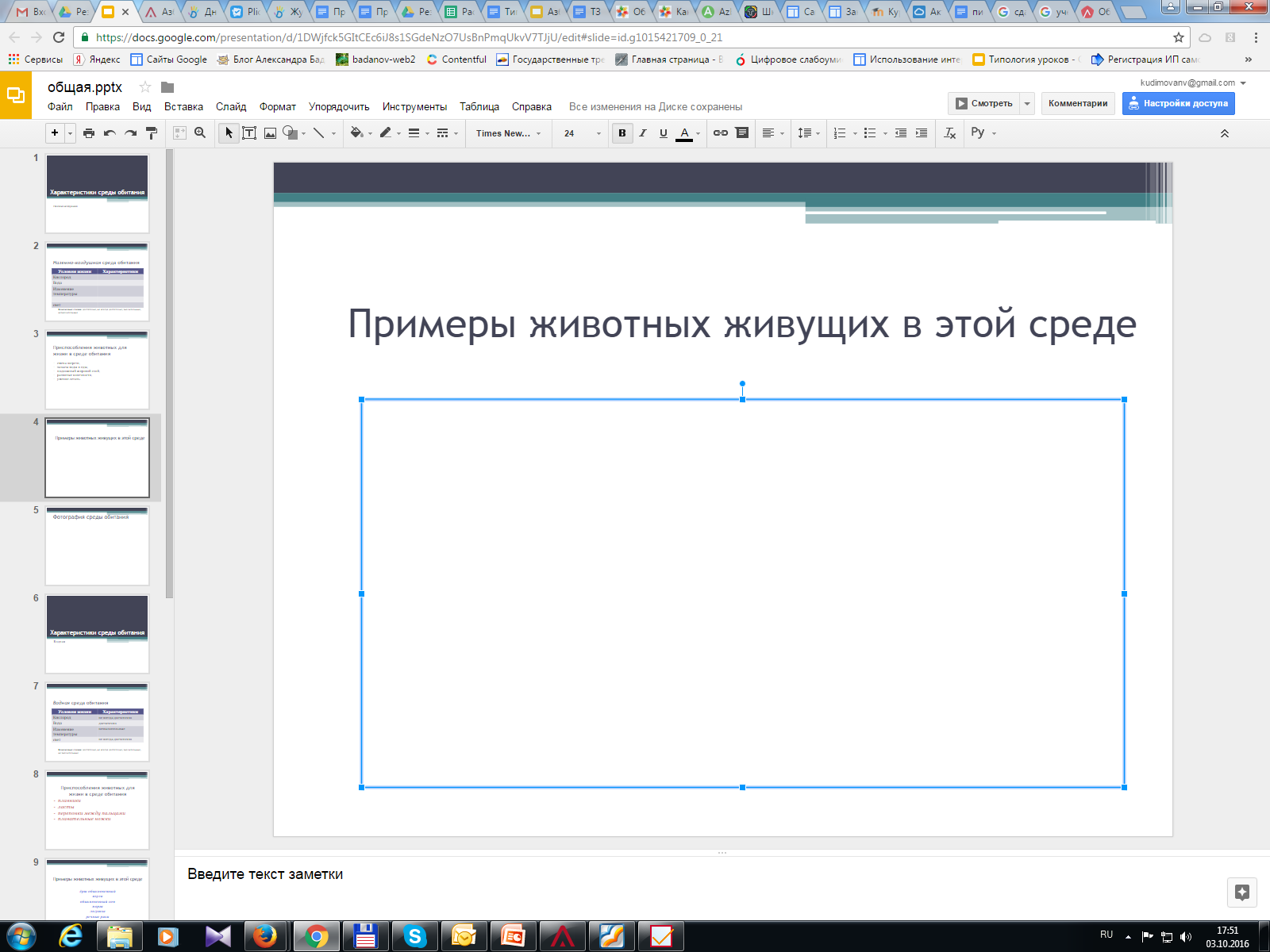 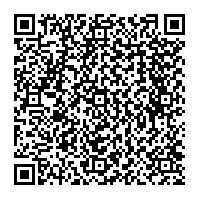 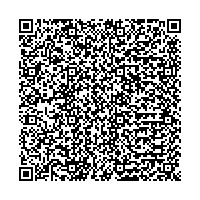 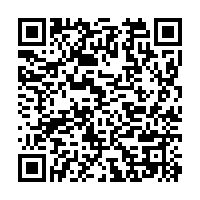 Биология, 5 класс, Тема  урока «Три среды обитания»
Задание: используя раздаточный материал сделать фотографию вашей среды обитания с населяющими ее представителями животного мира
Зона практической работы
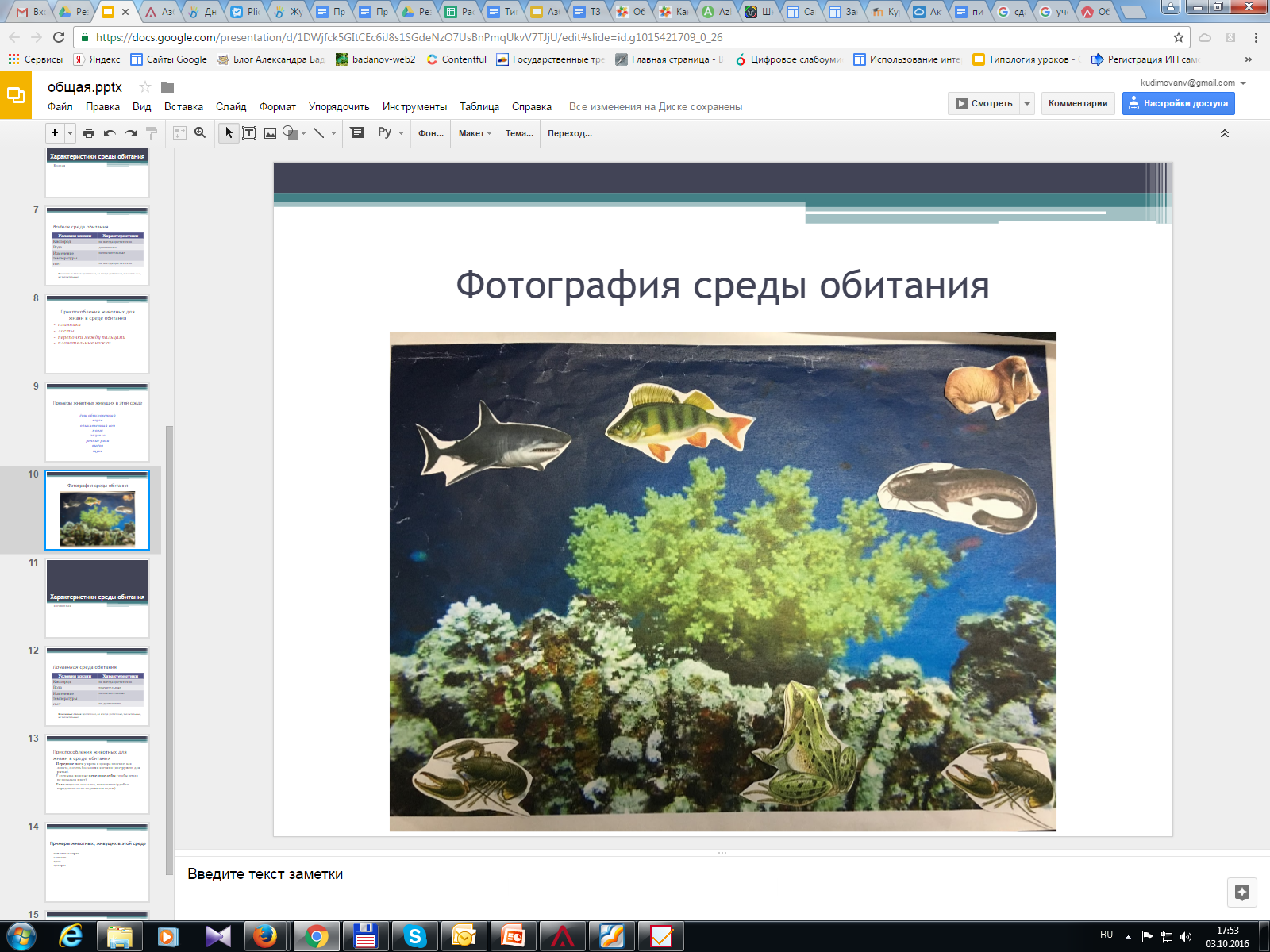 Биология, 5 класс, Тема  урока «Три среды обитания»
Задание: проверочный тест из электронного учебника
Зона работы с тренажером
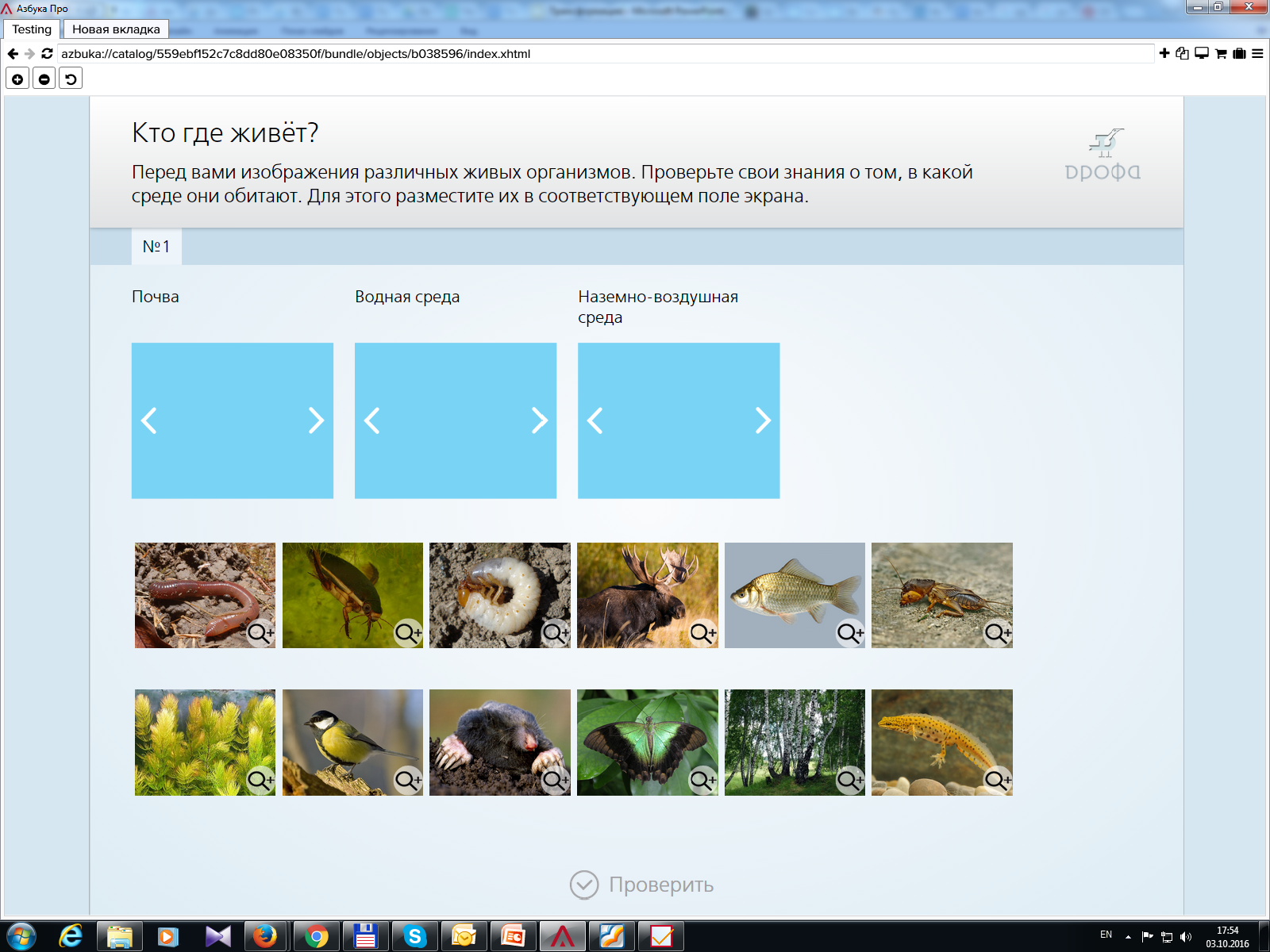 Математика 5 класс, Объем прямоугольного параллелепипеда
Актуализация знаний
Задание: работая в группах, на совместной он-лайн доске указать, что мы знаем про: грани прямоугольного параллелепипеда, его ребра, вершины, какие знаем формулы
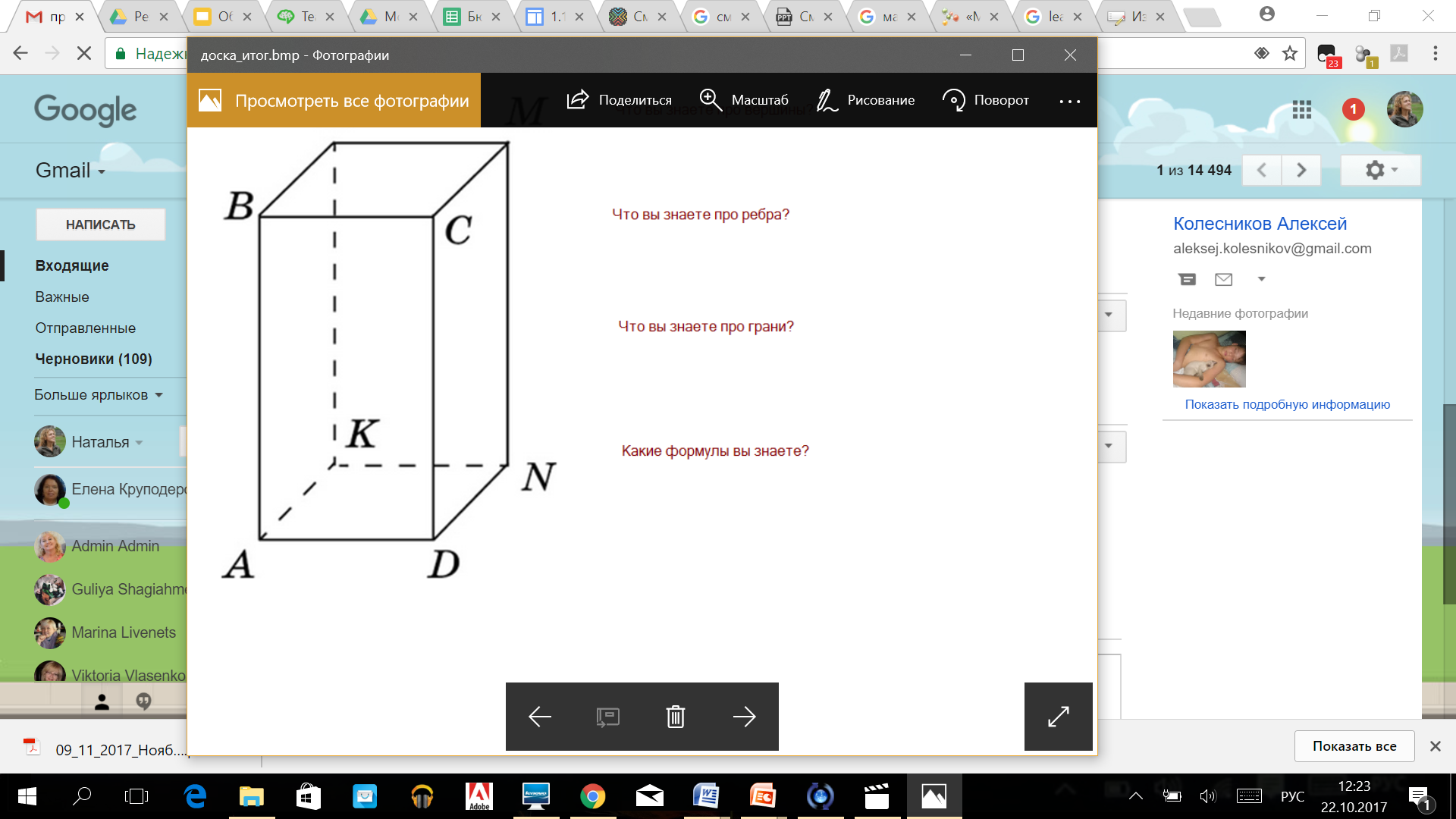 Математика 5 класс, Объем прямоугольного параллелепипеда
Зона работы с учебником
Задание: познакомьтесь с материалами учебника и используя 8 кубиков, сложите прямоугольный параллелепипед. Определите его длину, ширину и высоту.
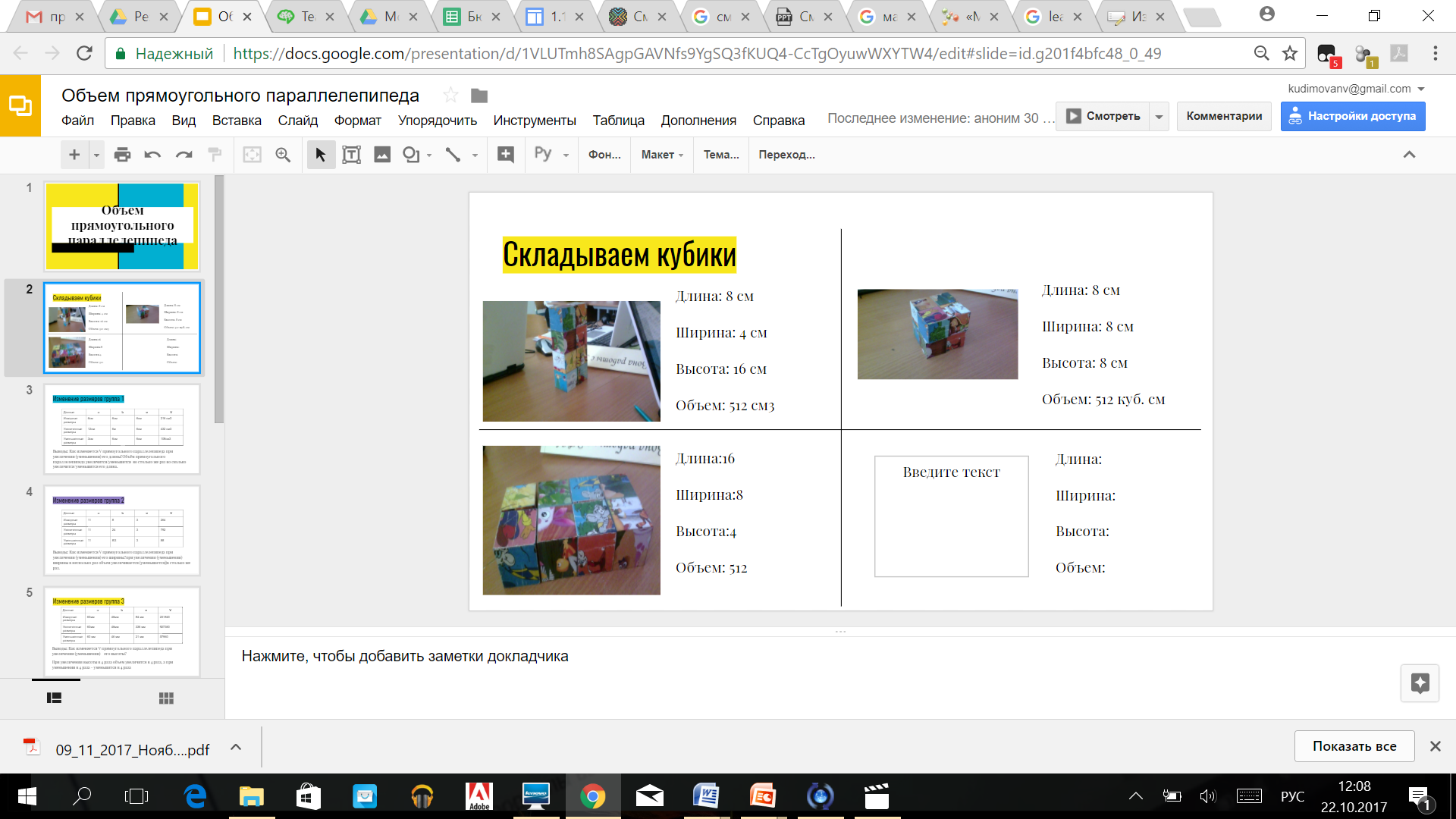 Математика 5 класс, Объем прямоугольного параллелепипеда
Зона практической работы
Задание: Из развертки склейте прямоугольный параллелепипед. Измерьте его длину, ширину и высоту, вычислите объем. Определите сколько краски понадобиться для покраски вашего прямоугольного параллелепипеда, если для покраски 1 дм2 поверхности нужно 2 г краски.
Математика 5 класс, Объем прямоугольного параллелепипеда
Зона практической работы
Задание: Из развертки склейте прямоугольный параллелепипед. Измерьте его длину, ширину и высоту, вычислите объем. Определите сколько краски понадобиться для покраски вашего прямоугольного параллелепипеда, если для покраски 1 дм2 поверхности нужно 2 г краски.
Математика 5 класс, Объем прямоугольного параллелепипеда
Зона исследования
Задание: Увеличьте (уменьшите) длину вашего прямоугольного параллелепипеда в 2 раза, вычислите объем (занесите информацию в таблицу на слайде 3).
Сделайте выводы, как изменяется объем прямоугольного параллелепипеда при увеличении (уменьшении) его длины.
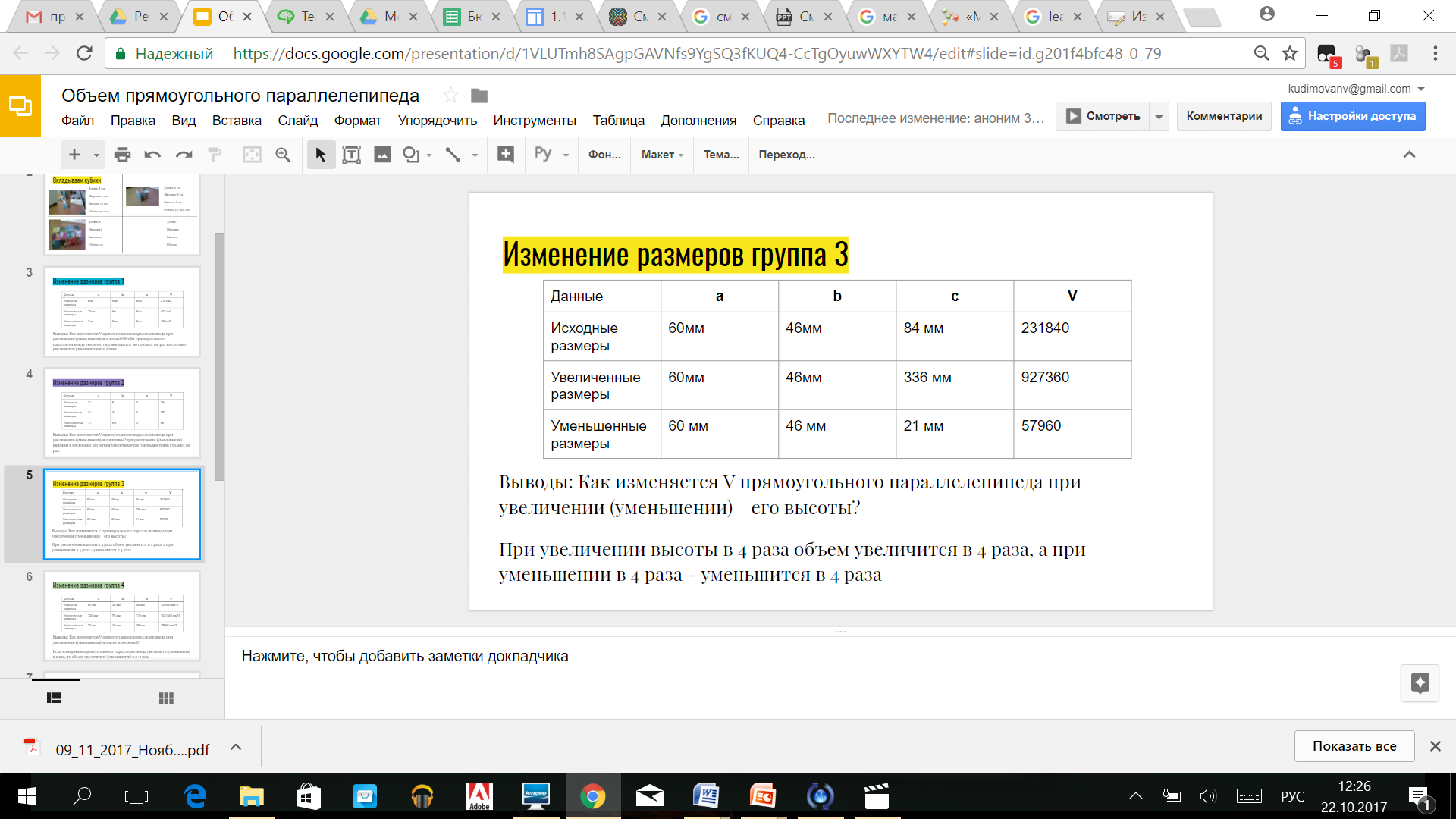 Математика 5 класс, Объем прямоугольного параллелепипеда
Зона решения задач
Задание: решить практическую задачу с использованием формул для вычисления объема прямоугольного параллелепипеда
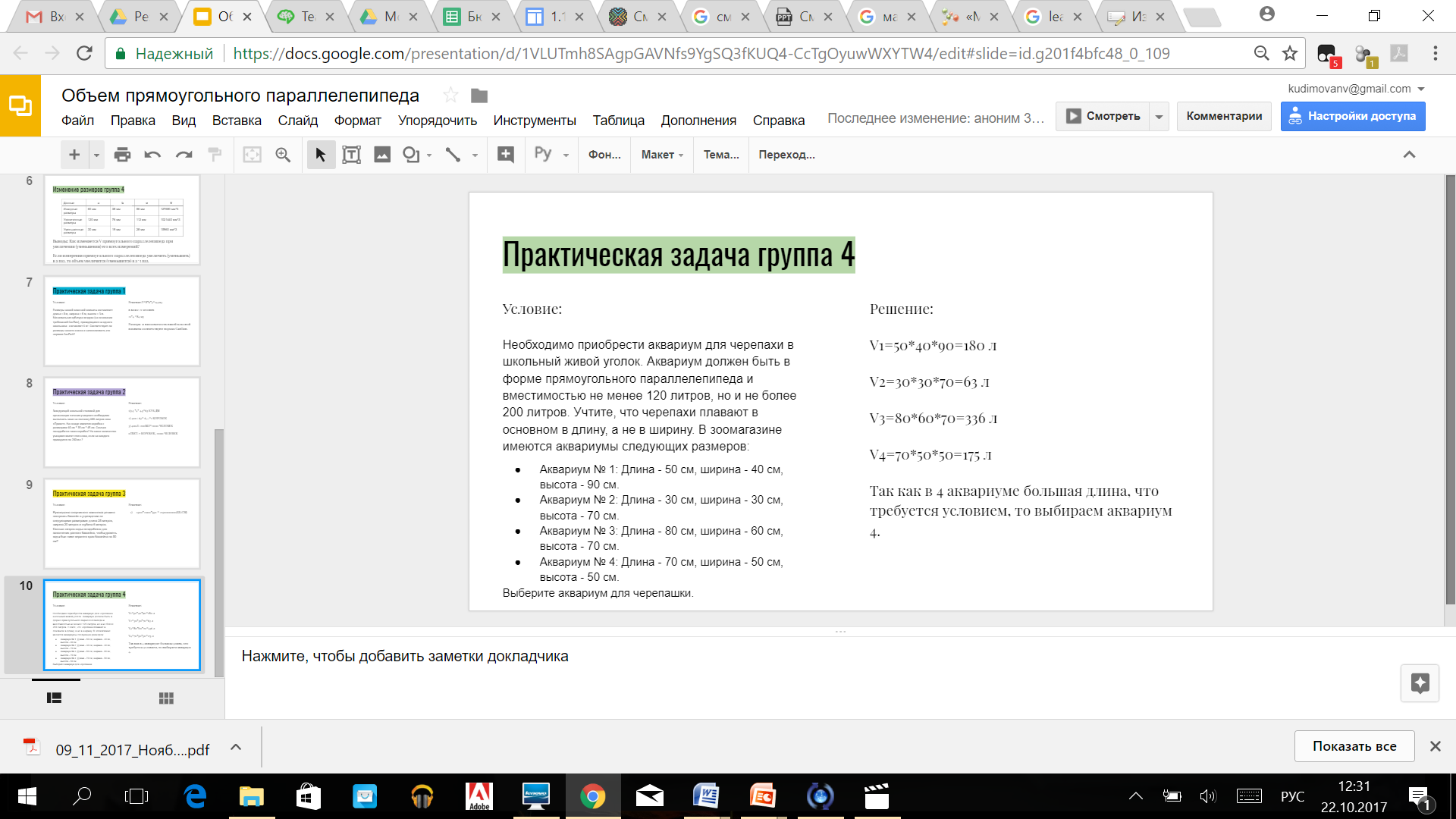 Математика 5 класс, Объем прямоугольного параллелепипеда
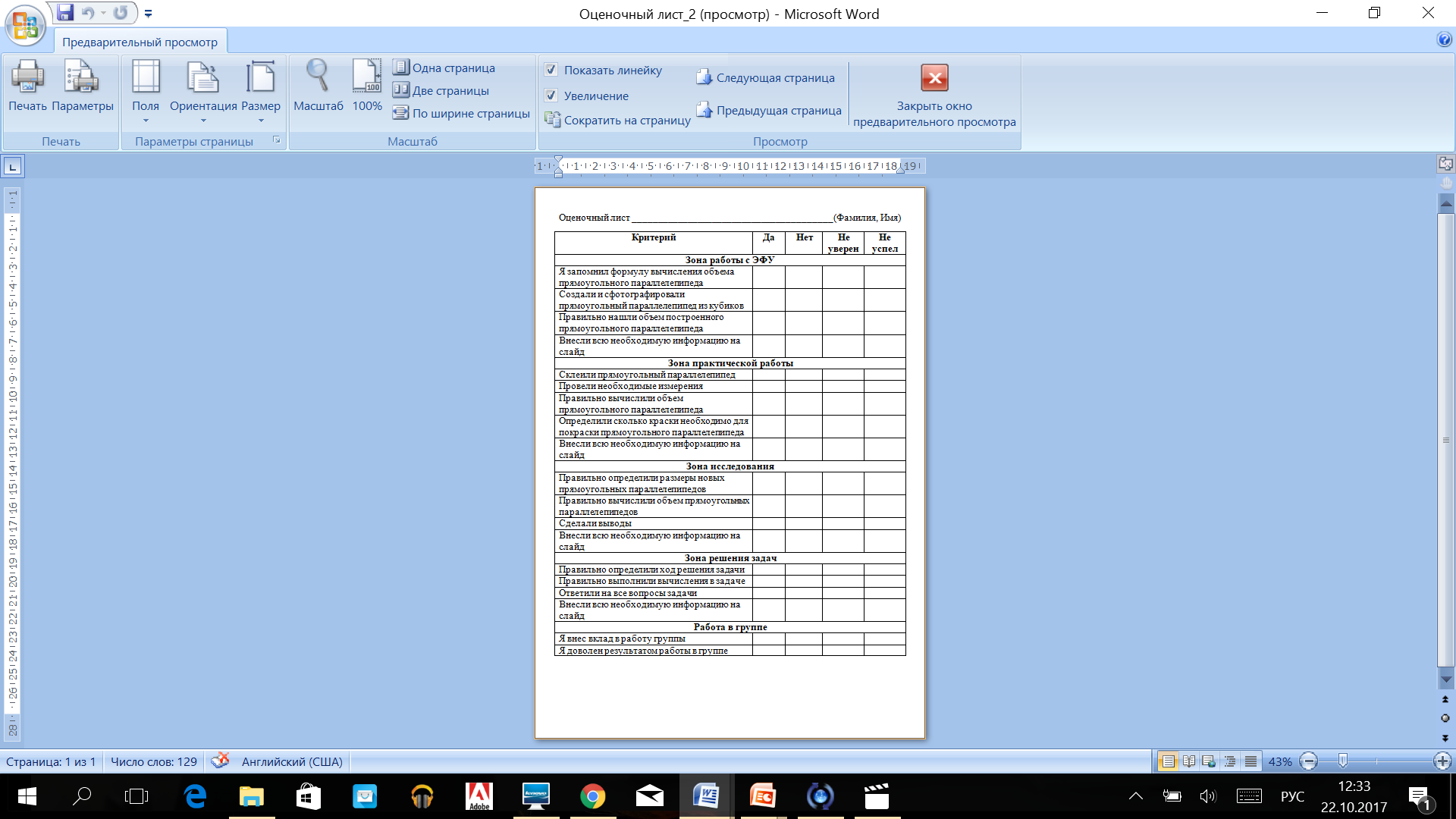 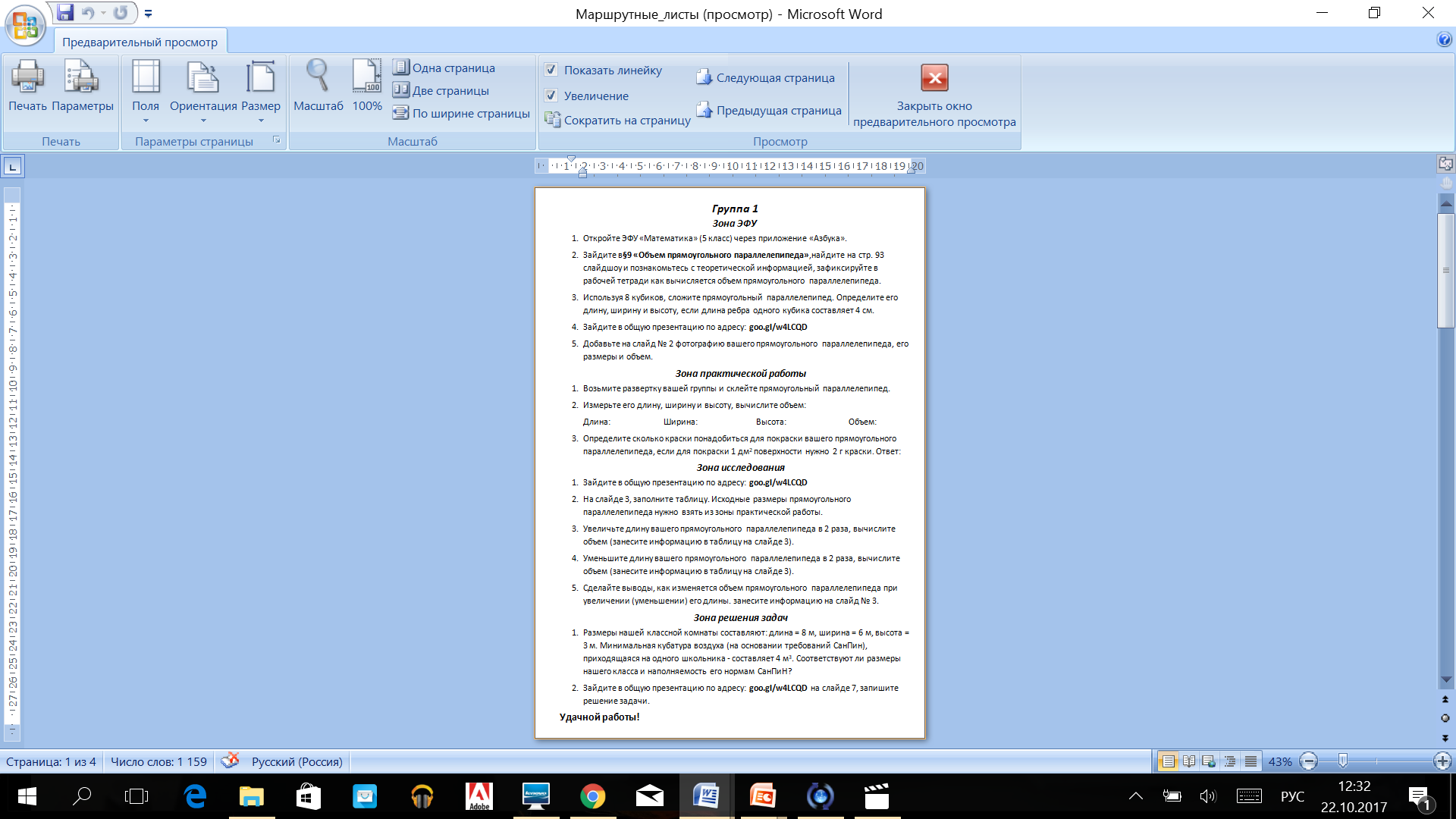 Работа в модели смешанного обучения
Требования СанПин
ПОСТАНОВЛЕНИЕ от 24 ноября 2015 года N 81 О внесении изменений N 3 в СанПиН 2.4.2.2821-10 "Санитарно-эпидемиологические требования к условиям и организации обучения, содержания в общеобразовательных организациях"
Продолжительность непрерывного использования компьютера с жидкокристаллическим монитором на уроках составляет: 
для учащихся 1 - 2-х классов - не более 20 минут, 
для учащихся 3 - 4 классов -  не  более   25 минут, 
для учащихся 5 - 6 классов - не  более  30  минут,  
для   учащихся 7 - 11 классов - 35 минут.

Непрерывная продолжительность работы обучающихся непосредственно с интерактивной доской на уроках:
в 1 - 4 классах не должна превышать 5 минут,  
в 5-11  классах - 10  минут.   

Суммарная продолжительность использования интерактивной доски на уроках 
в 1 - 2 классах составляет не более 25 минут, 
3 - 4 классах и старше - не более 30 минут 
С целью профилактики утомления обучающихся не допускается использование на уроке более двух видов средств электронного обучения
СПАСИБО ЗА ВНИМАНИЕ!
Наталья Кудимова, почетный работник общего образования РФ, учитель информатики высшей категории

E-mail: kudimovanv@gmail.com

Skype: sch14balakhna